Lecture: Object detection
Juan Carlos Niebles and Ranjay Krishna
Stanford Vision and Learning Lab
What we will learn today
Object detection
Task and evaluation
A simple detector
Deformable parts model
What we will learn today
Object detection
Task and evaluation
A simple detector
Deformable parts model
Object Detection
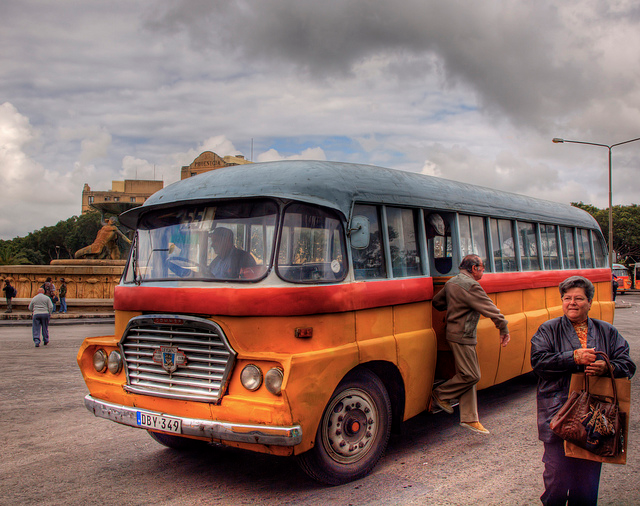 Credit: Flickr user neilalderney123
What do you see in the image?
Object Detection
Problem: Detecting and localizing generic objects from various categories, such as cars, people, etc. 

Challenges: 
Illumination,
 viewpoint, 
deformations, 
Intra-class variability
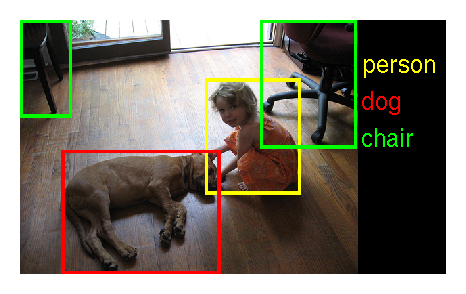 Object Detection Benchmarks
PASCAL VOC Challenge






20 categories
Annual classification, detection, segmentation, … challenges
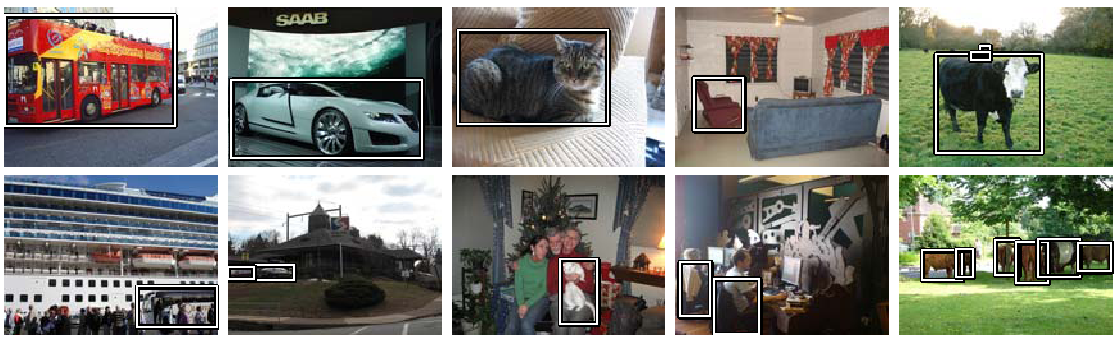 [Speaker Notes: Key to progress!
Good design of data
Large scale
Large variations]
Object Detection Benchmarks
PASCAL VOC Challenge
ImageNet Large Scale Visual Recognition Challenge (ILSVR)
200 Categories for detection
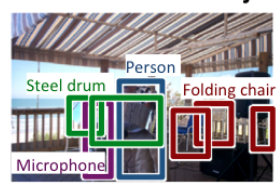 [Speaker Notes: Key to progress!
Good design of data
Large scale
Large variations]
Object Detection Benchmarks
PASCAL VOC Challenge
ImageNet Large Scale Visual Recognition Challenge (ILSVR)
Common Objects in Context (COCO)
80 Object categories
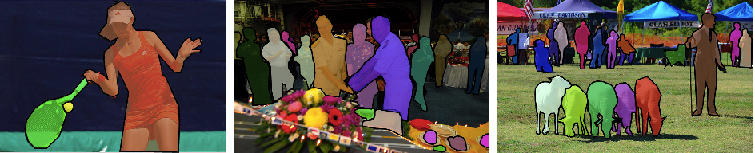 [Speaker Notes: Key to progress!
Good design of data
Large scale
Large variations]
How do we evaluate object detection?
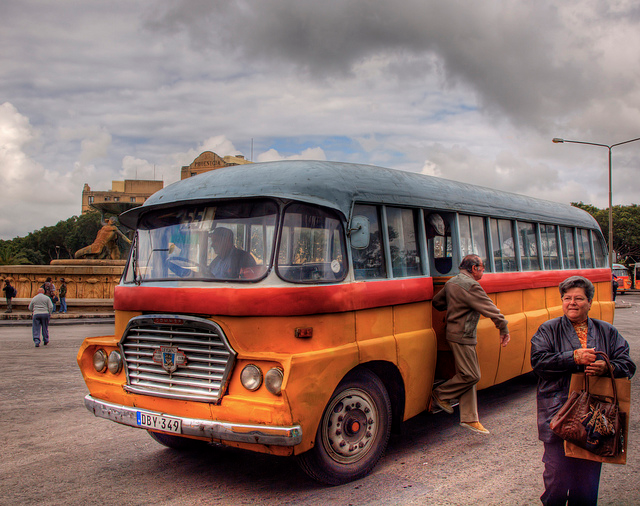 predictions
ground truth
How do we evaluate object detection?
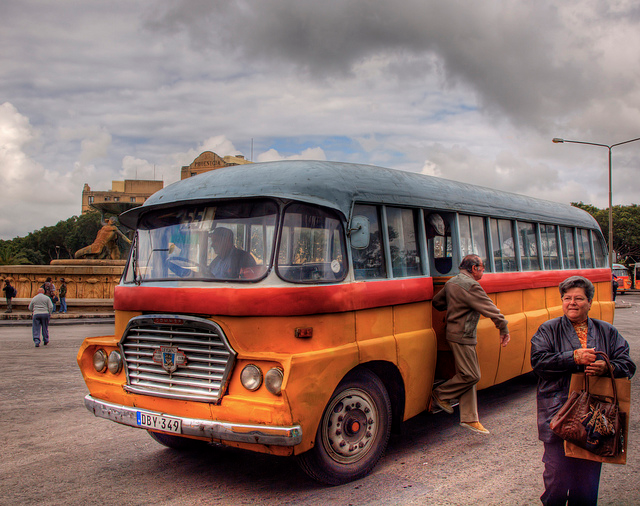 predictions
ground truth
True positive:
- The overlap of the prediction with the ground truth is MORE than 0.5
How do we evaluate object detection?
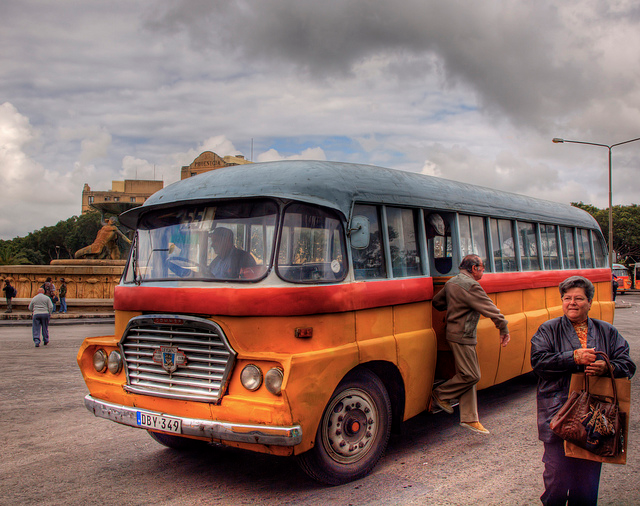 predictions
ground truth
True positive:
False positive:
- The overlap of the prediction with the ground truth is LESS than 0.5
How do we evaluate object detection?
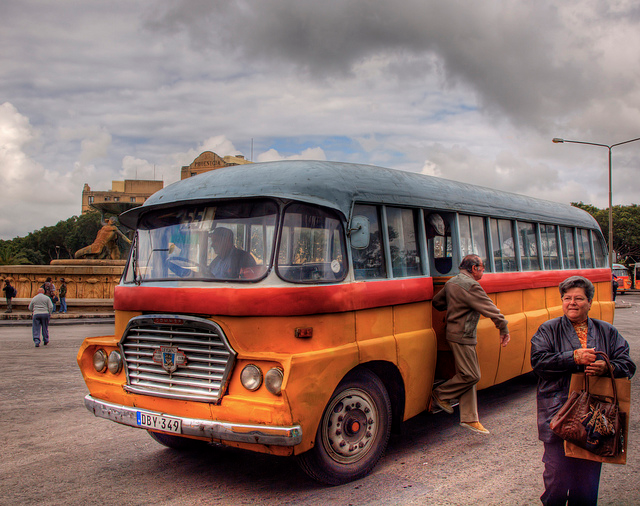 predictions
ground truth
True positive:
False positive:
False negative:
- The objects that our model doesn’t find
How do we evaluate object detection?
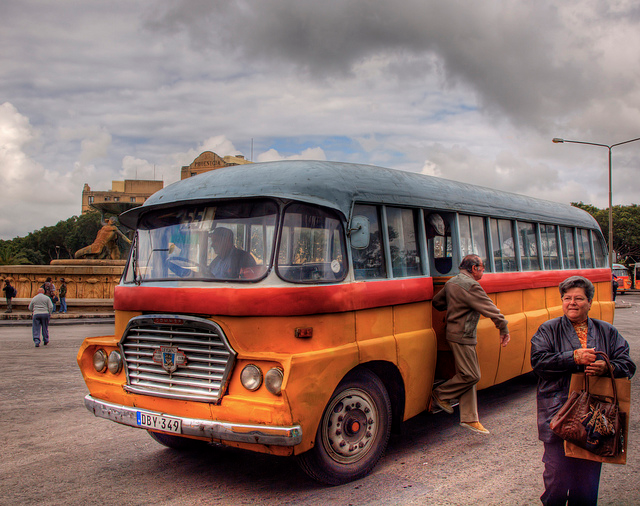 predictions
ground truth
True positive:
False positive:
False negative:
- The objects that our model doesn’t find
What is a True Negative?
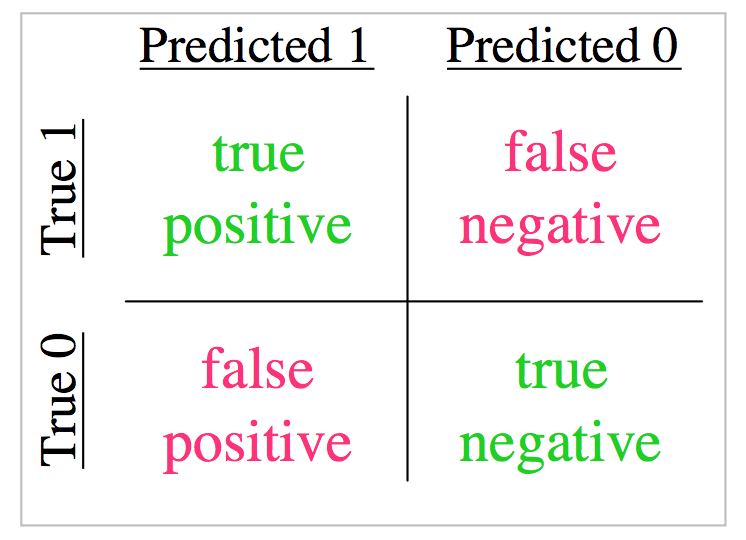 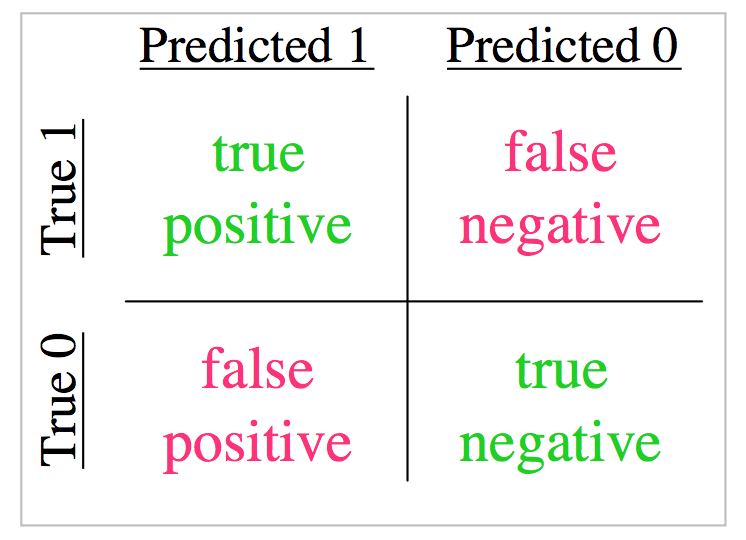 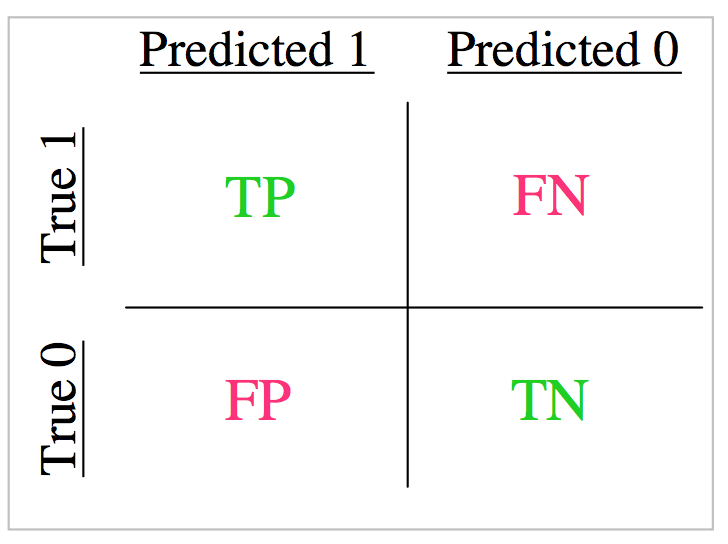 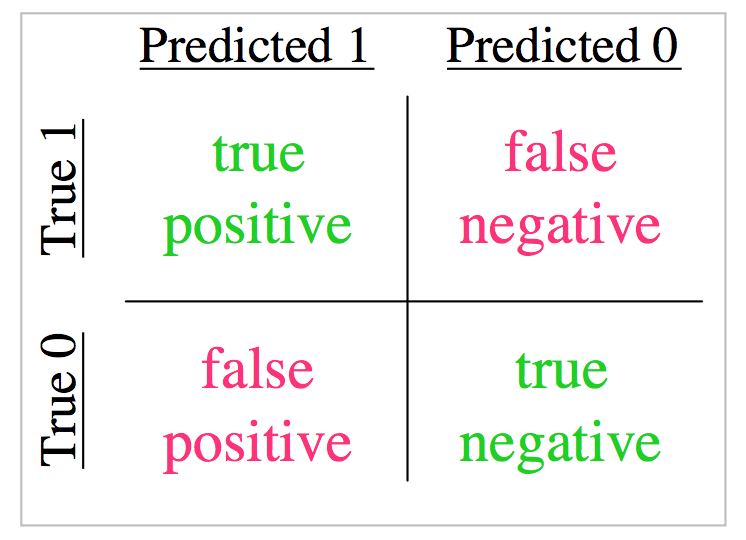 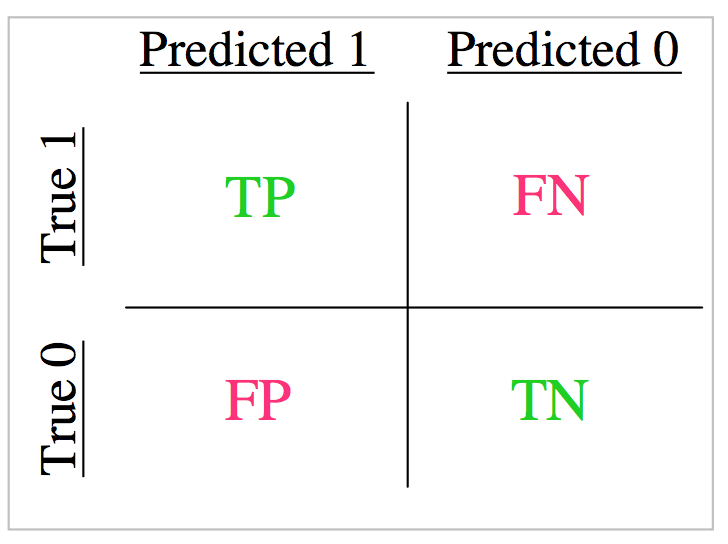 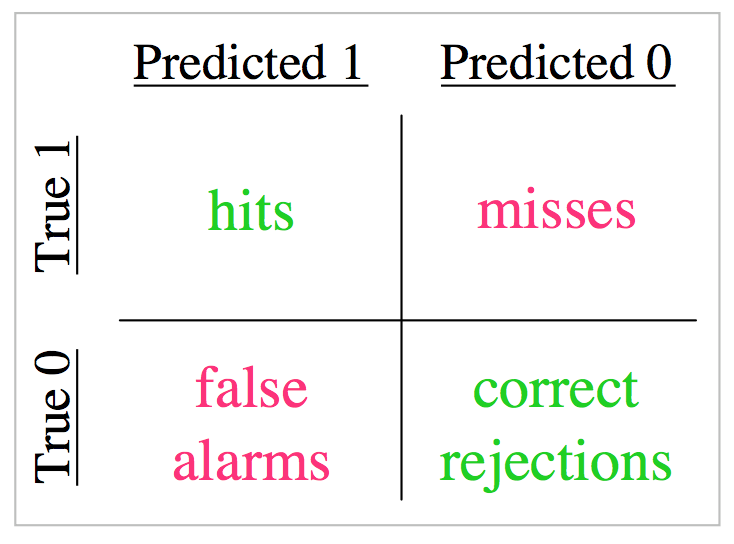 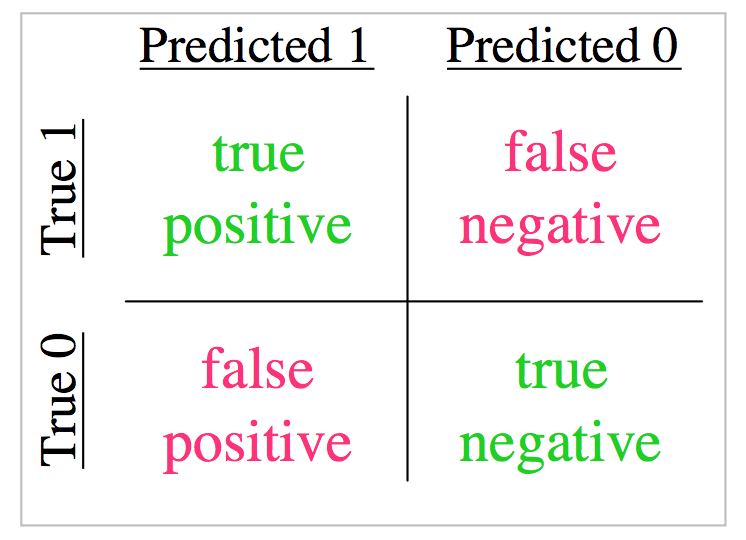 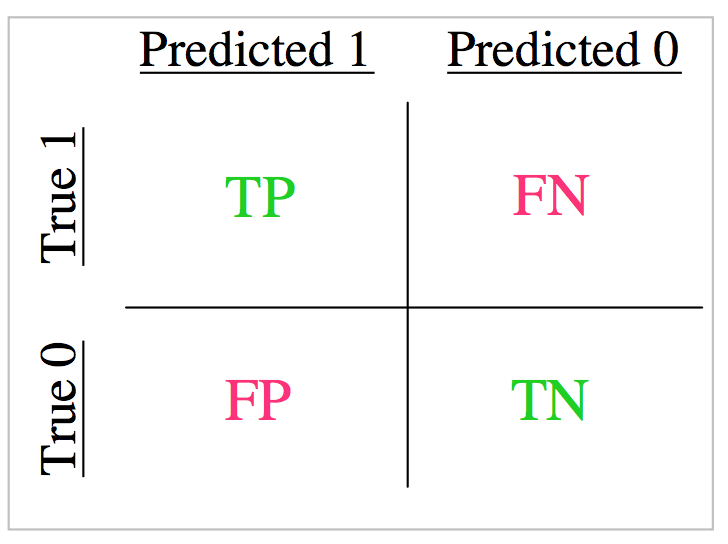 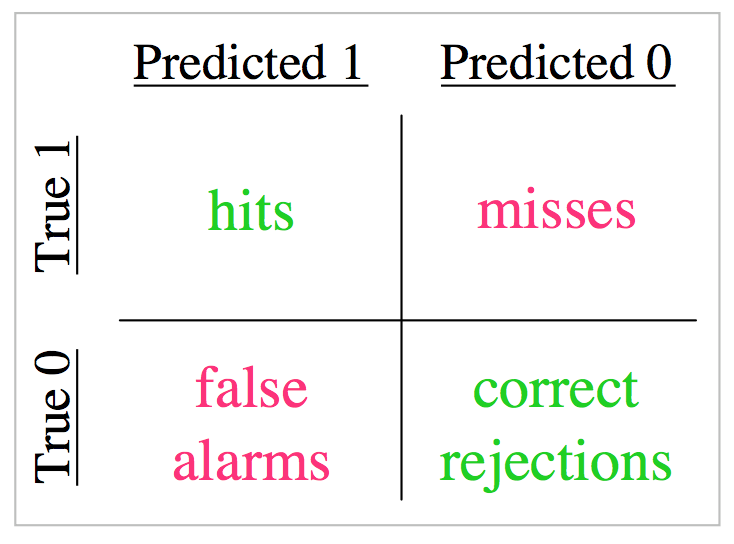 How do we evaluate object detection?
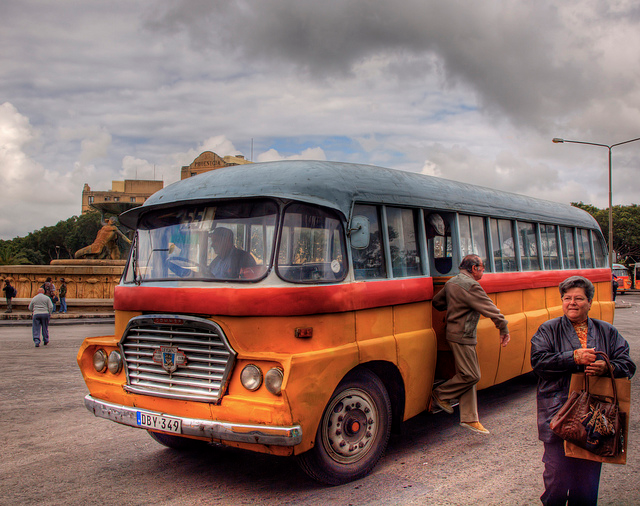 predictions
ground truth
True positive: 1
False positive: 2
False negative: 1

So what is the
- precision?
- recall?
Precision versus recall
Precision:
how many of the object detections are correct?

Recall:
how many of the ground truth objects can the model detect?
In reality, our model makes a lot of predictions with varying scores between 0 and 1
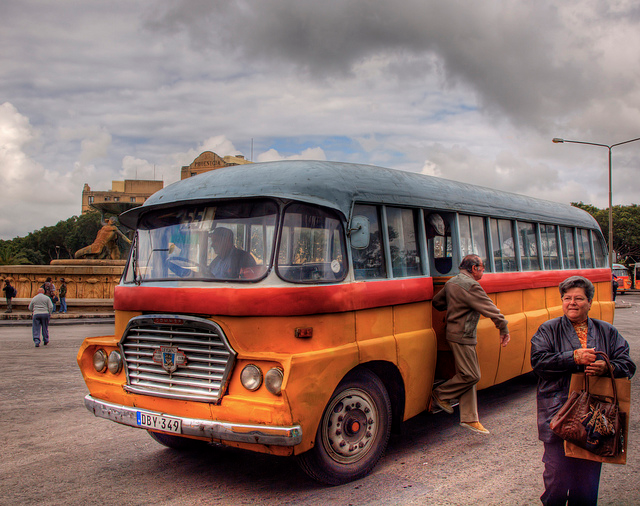 predictions
ground truth
Here are all the boxes that are predicted with score > 0. 

This means that our
Recall is perfect!
But our precision is BAD!
How do we evaluate object detection?
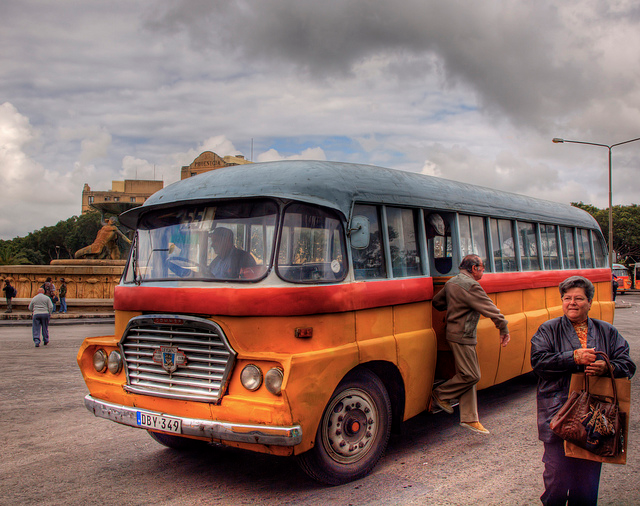 predictions
ground truth
Here are all the boxes that are predicted with score > 0.5

We are setting a threshold of 0.5
Precision – recall curve (PR curve)
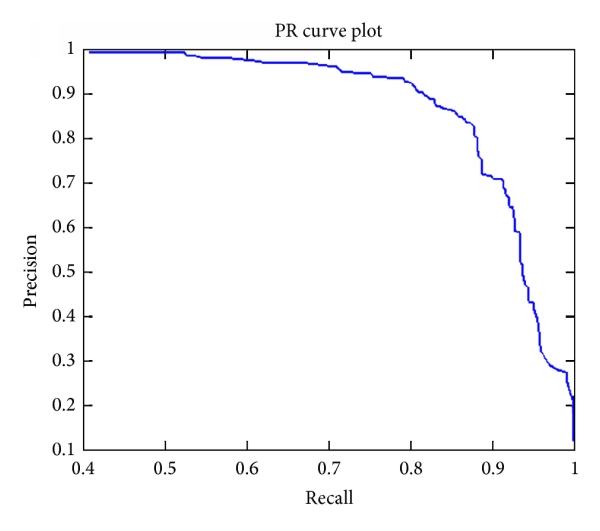 Which model is the best?
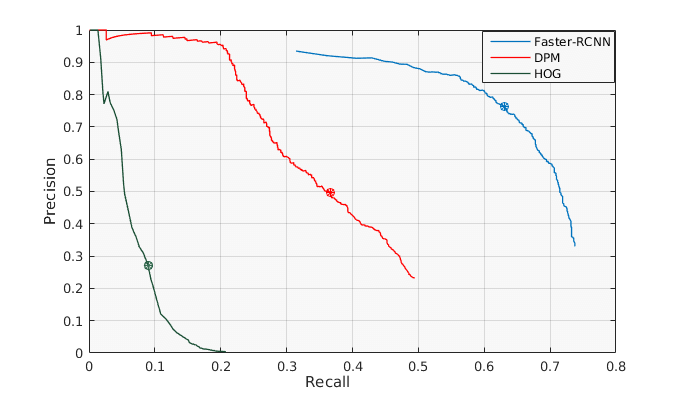 Which model is the best?
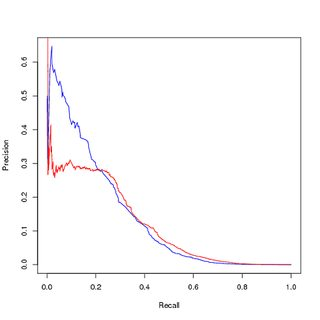 [Speaker Notes: Area under curve,
Operating point]
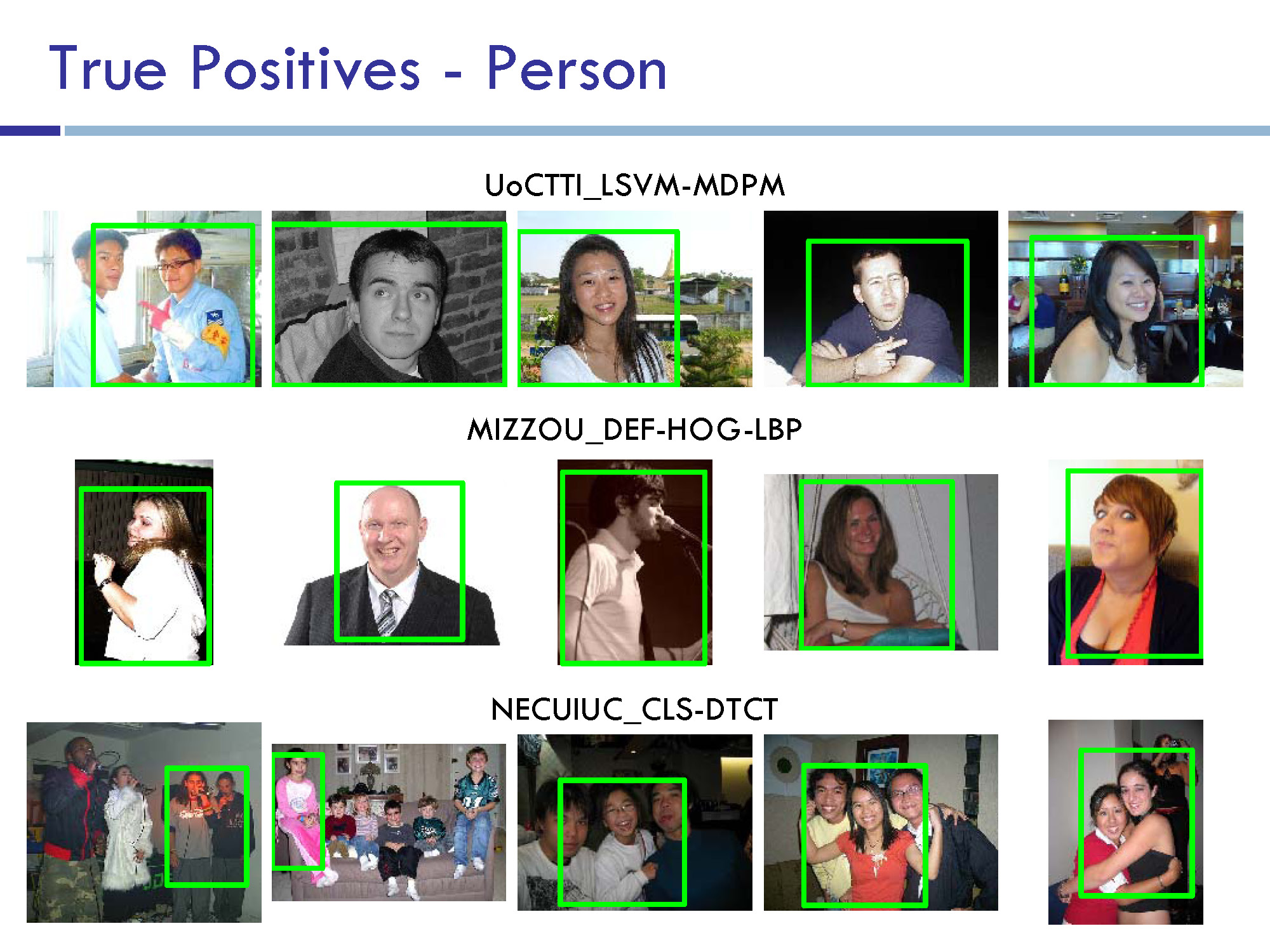 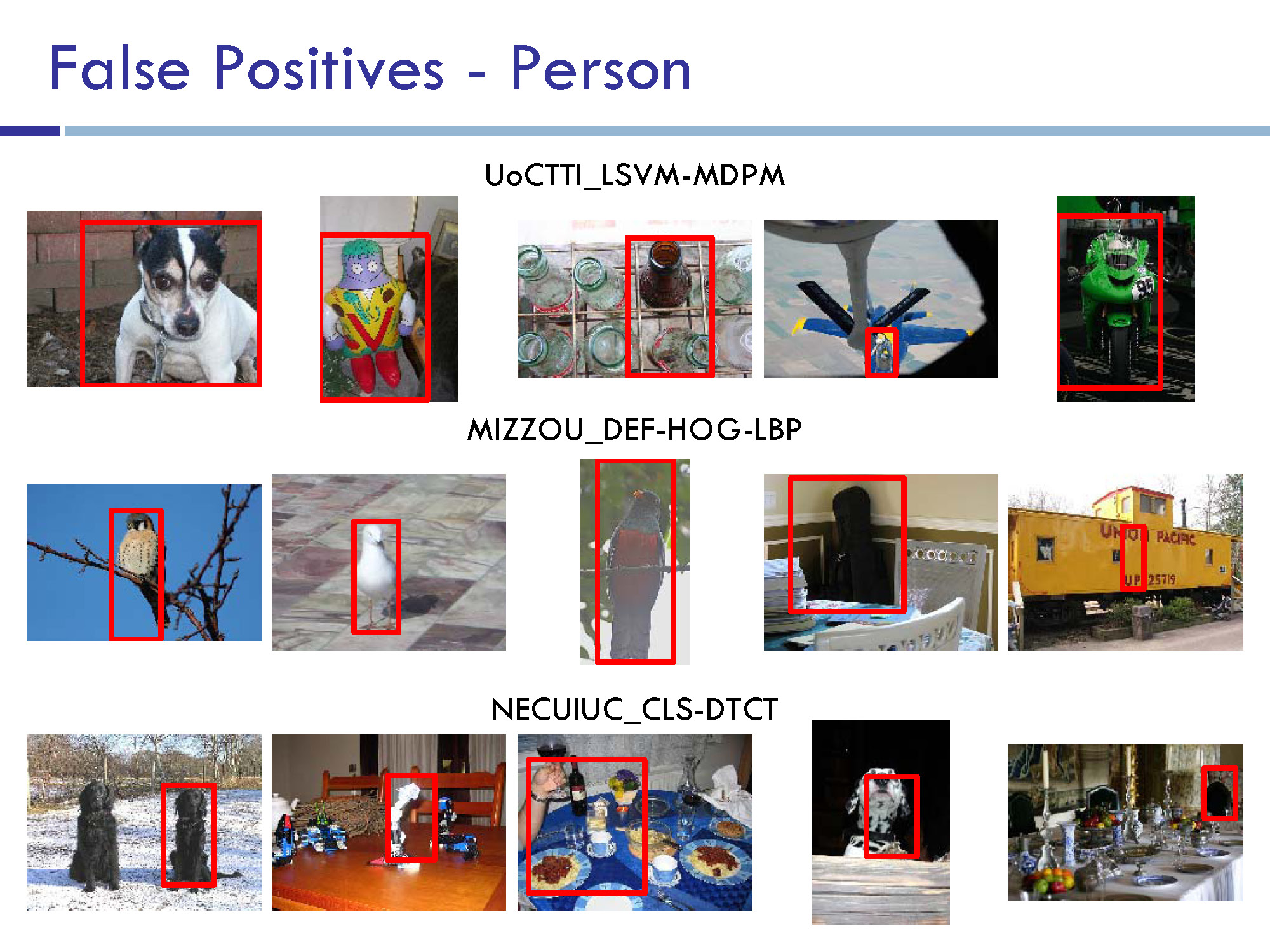 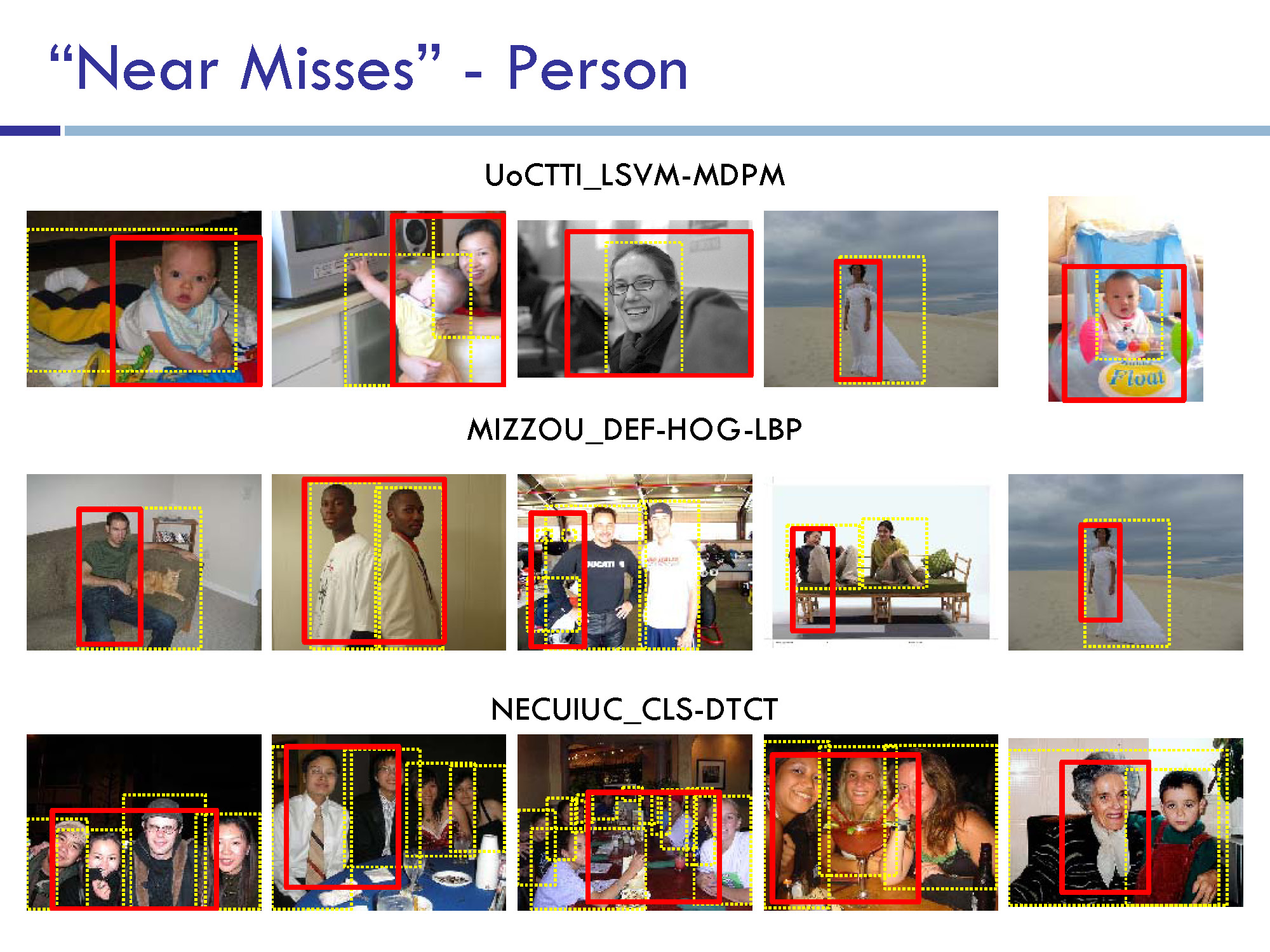 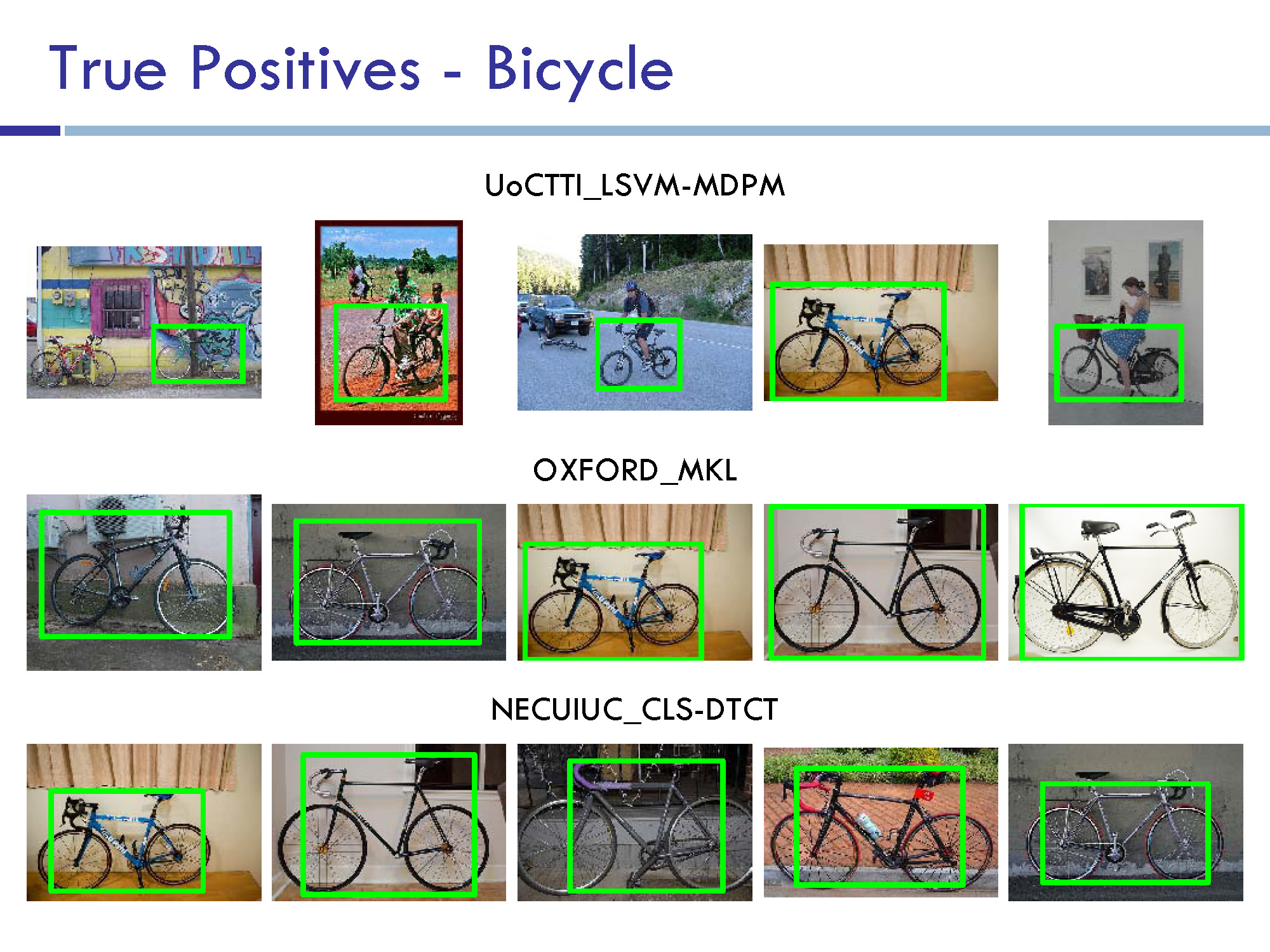 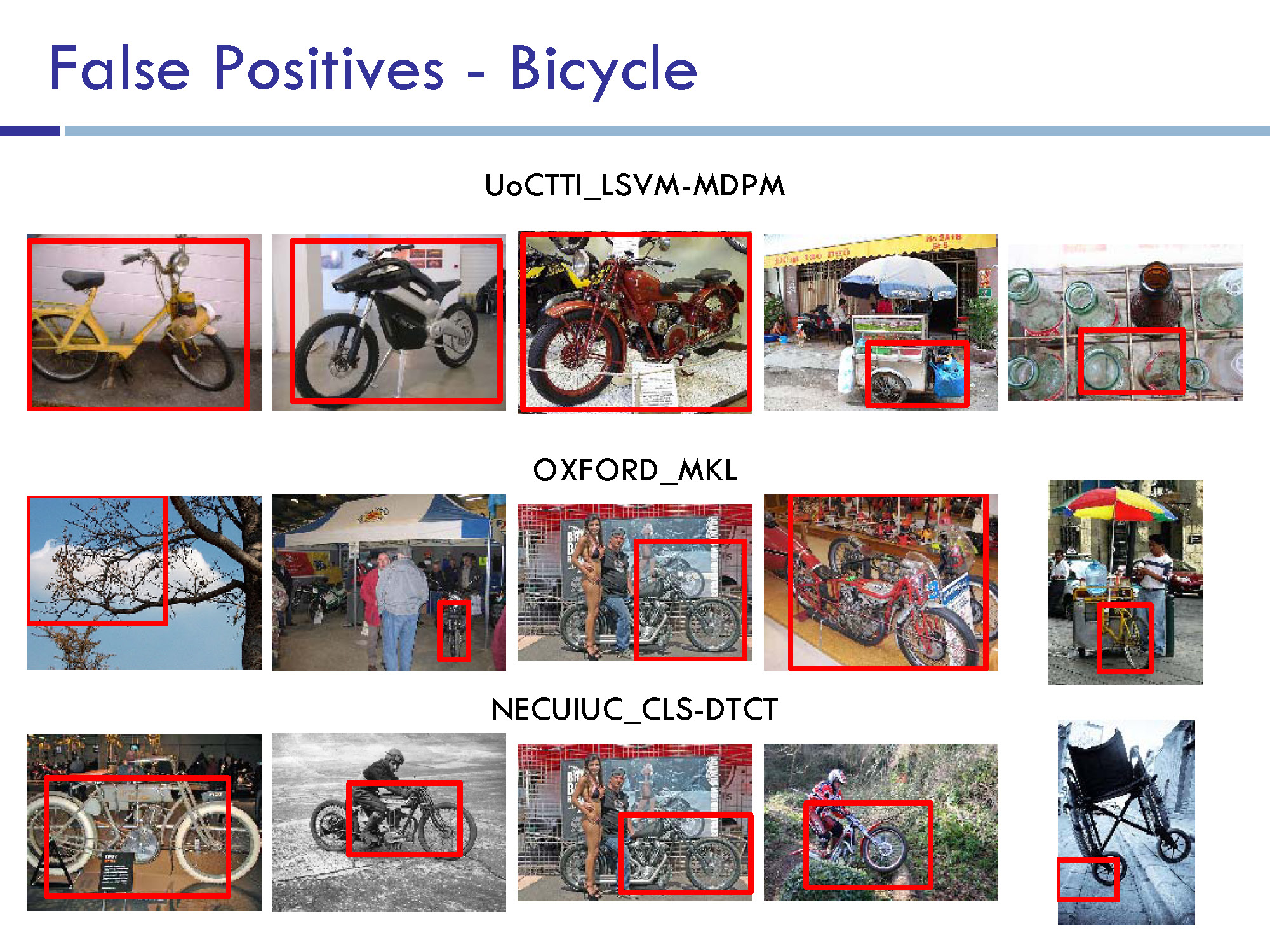 What we will learn today
Object detection
Task and evaluation
A simple detector
Deformable parts model
Dalal-Triggs method
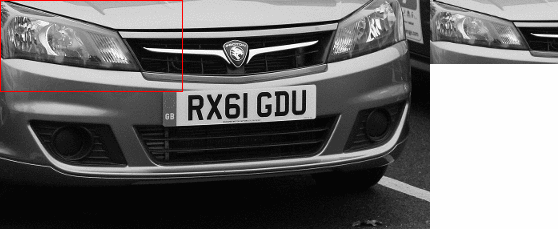 sliding window
Recap – HOG features
Find a HOG template and use as filter
Sliding window + hog features
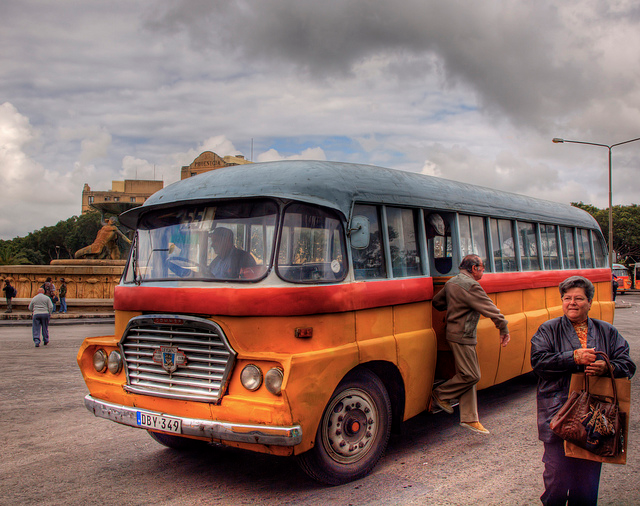 Slide through the image and check if there is an object at every location
No person here
Sliding window + hog features
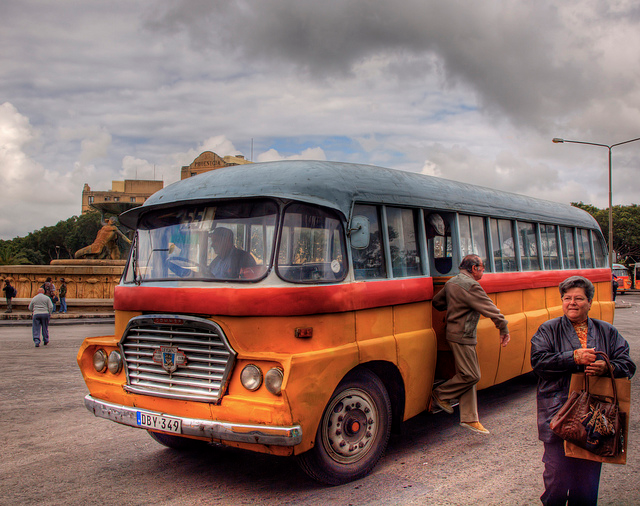 Slide through the image and check if there is an object at every location
YES!! Person match found
Sliding window + hog features
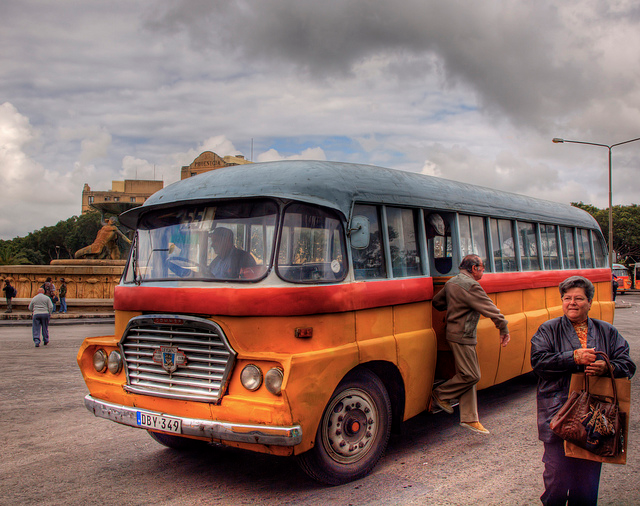 But what if we were looking for buses?
No bus found
Sliding window + hog features
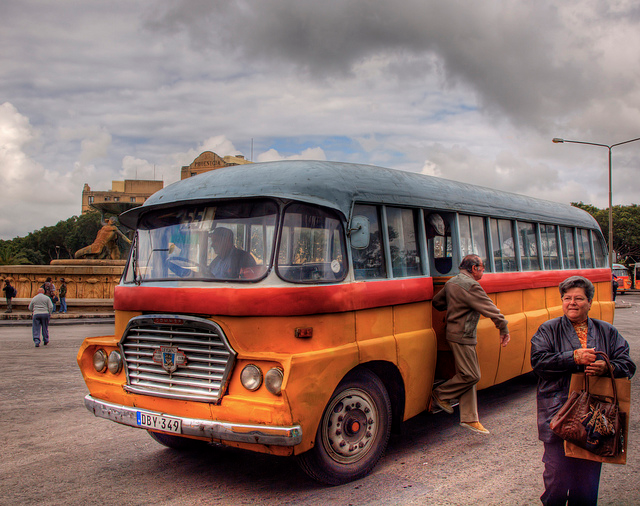 But what if we were looking for buses?
No bus found
Sliding window + hog features
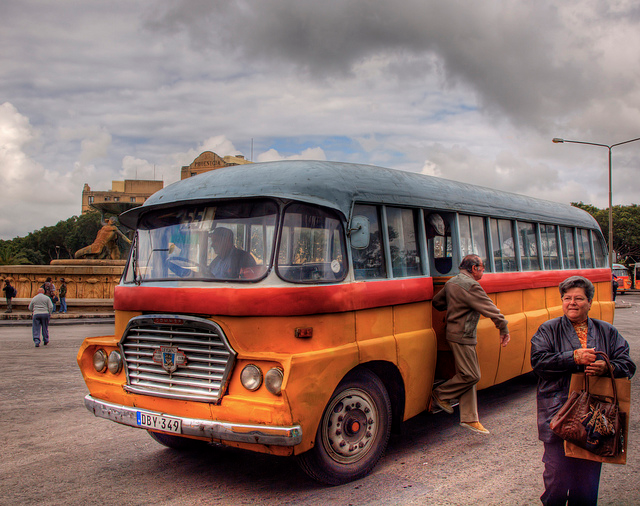 We will never find the object if we don’t choose our window size wisely!
No bus found
Sliding window + hog features
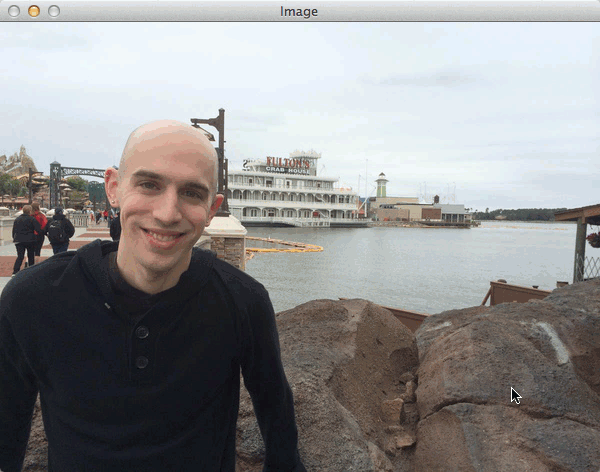 We need to do multi scale sliding window
Create a feature pyramid
What we will learn today
Object detection
Task and evaluation
A simple detector
Deformable parts model
Recap – bag of visual words
We can present images as a set of words
Where each word represents a part of the image.





Can we do the same for objects within those images?
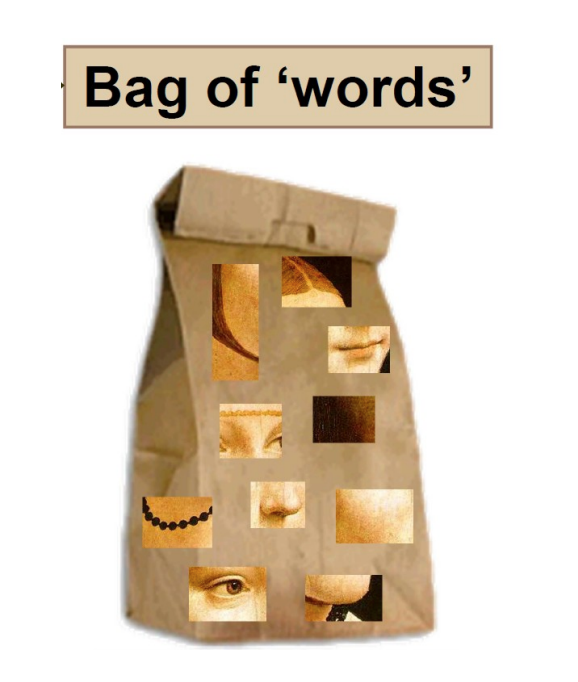 Deformable parts model
Represents an object as a collection of parts arranged in a deformable configuration 
Each part represents local appearances 
Spring-like connections between certain pairs of parts
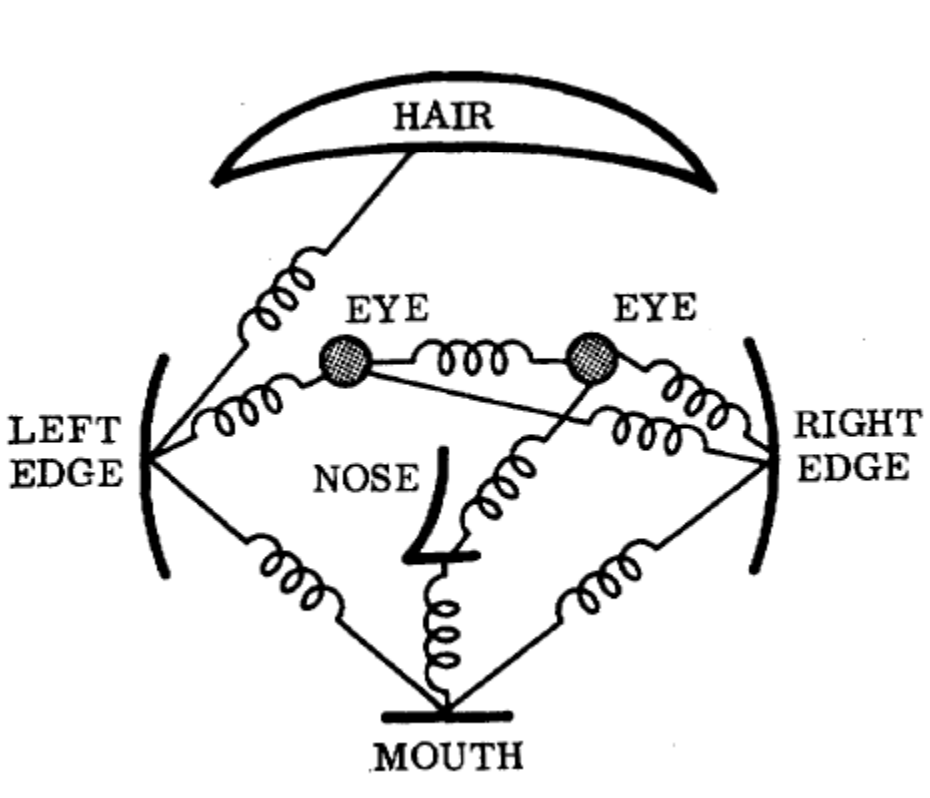 Fischler and Elschlager,  Pictoral Structures,
1973
Deformable parts model
The parts of an object form pairwise relationships. 
We can model this using a “star model” 
where every part is defined relative to a root.
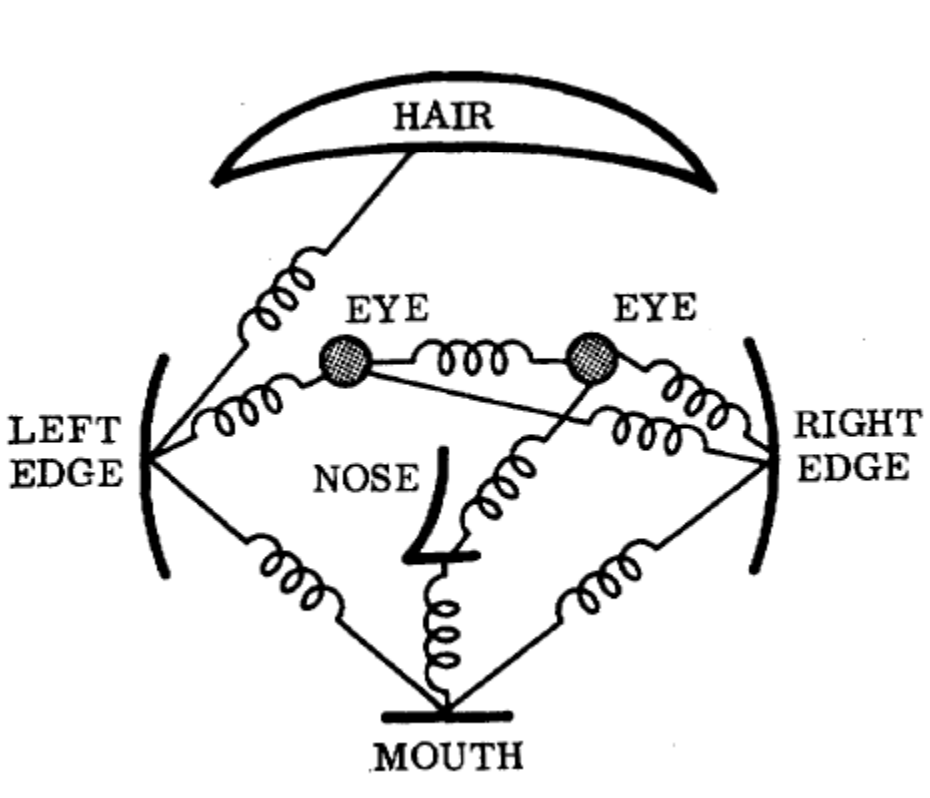 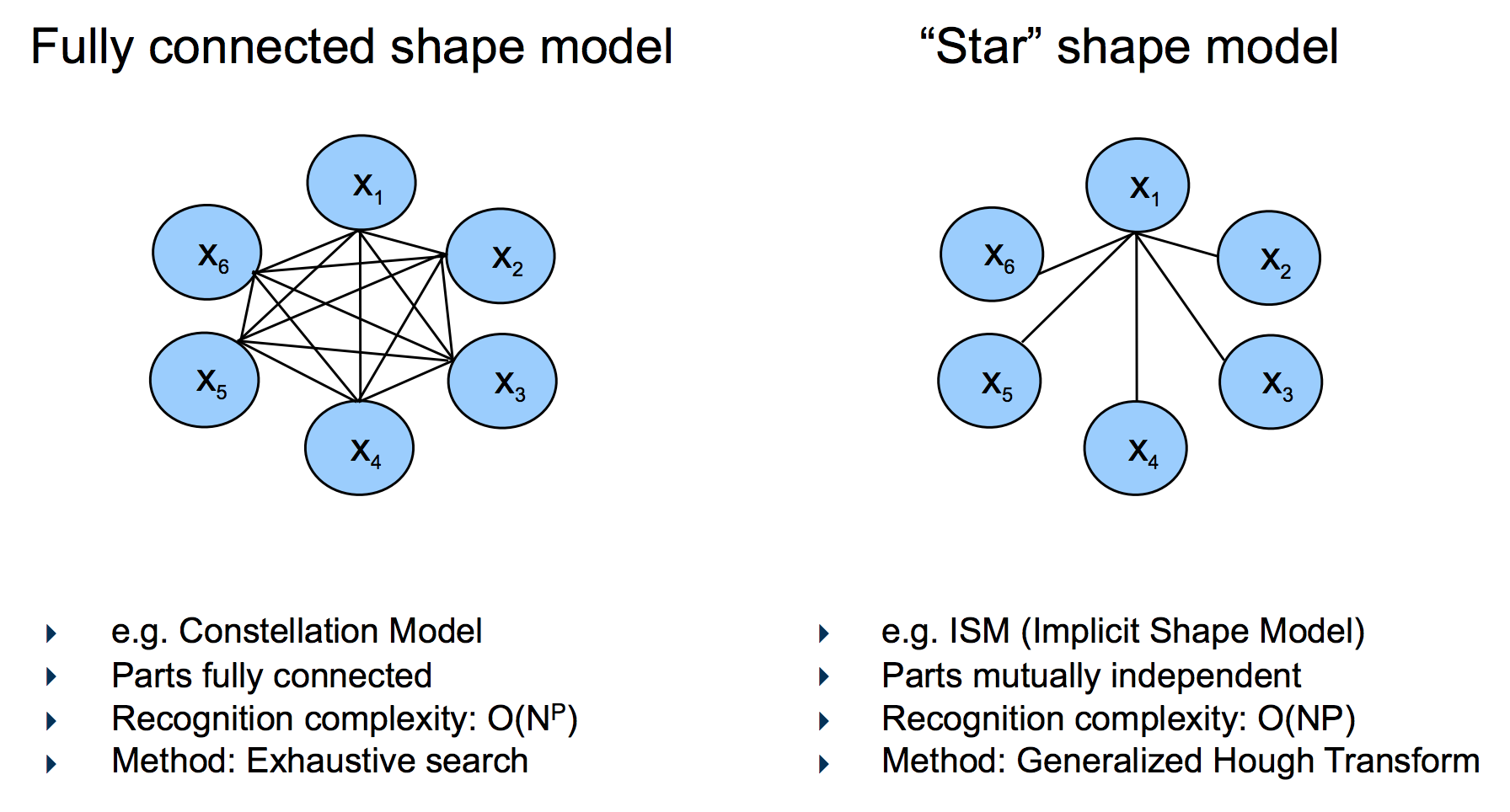 Detecting a person with their parts
For example, a person can be modelled as having a head, left arm, right arm, etc.
All parts can be modelled relative to the global person detector, which acts as the root.
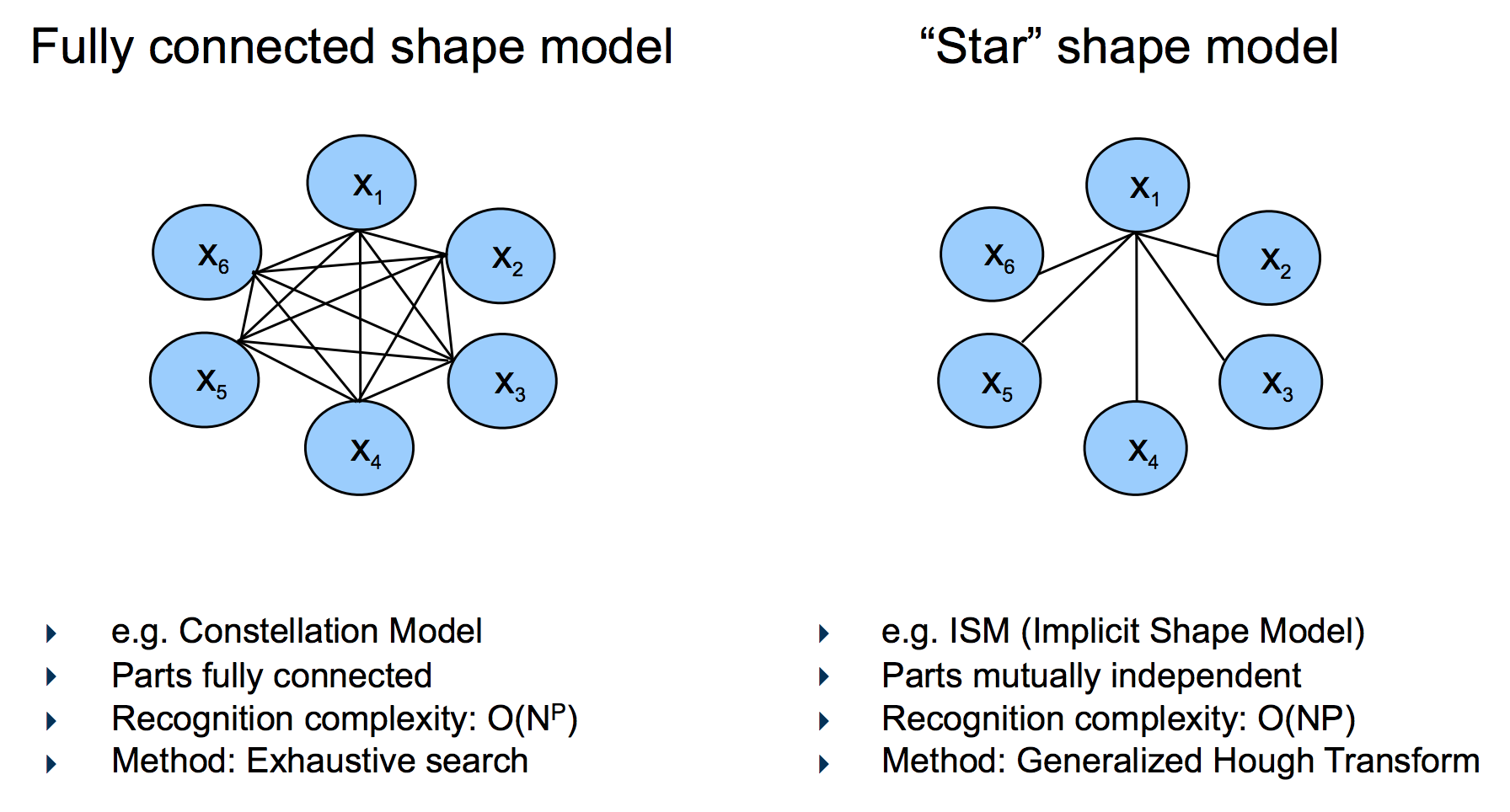 Deformable parts model
Each model will have a global filter. And a set of part filters. Here is an example of a global person filter with it’s ‘head’ part filter:
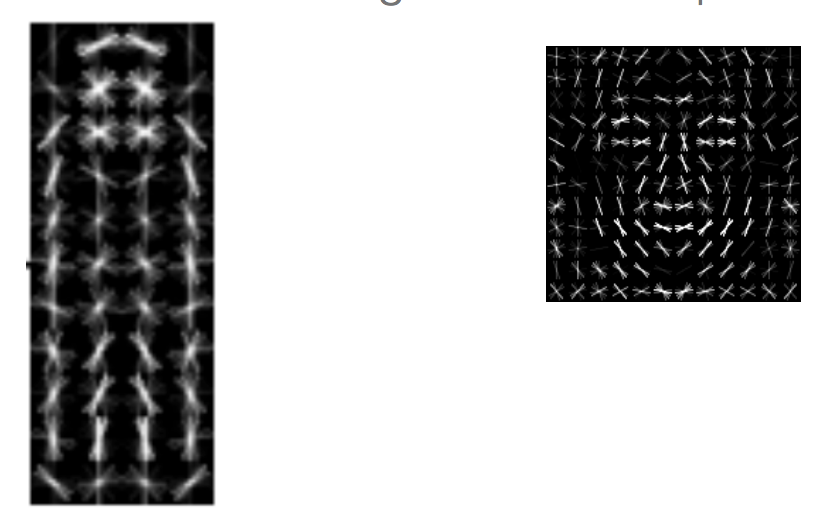 Part filter
Global/root filter
Two-component bicycle model
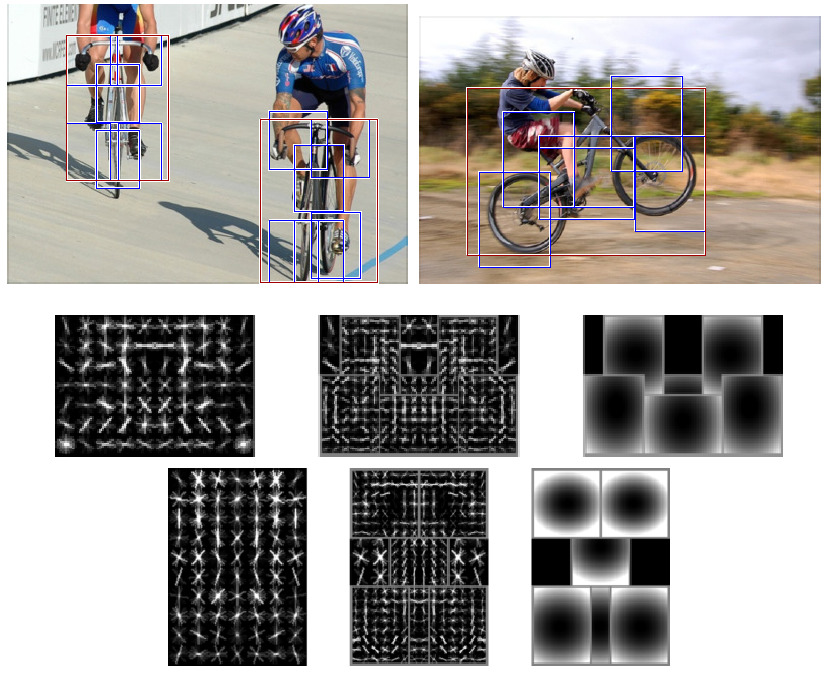 Allowable part locations
Root filter
Part filters
“side view” bike model component
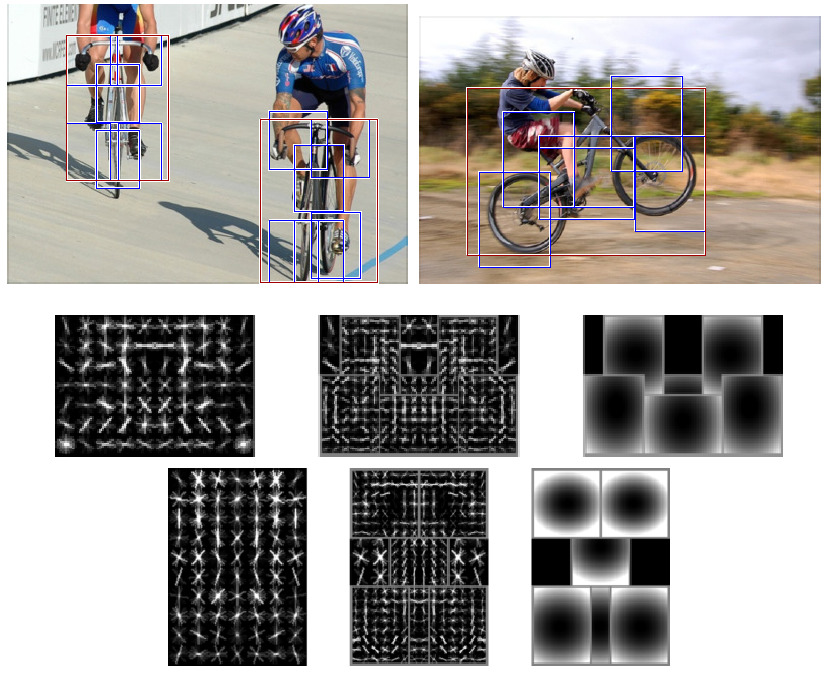 “frontal view” bike model component
Deformable parts model
Mixture of deformable part models


Each component has global component + deformable parts

Part filters have finer details
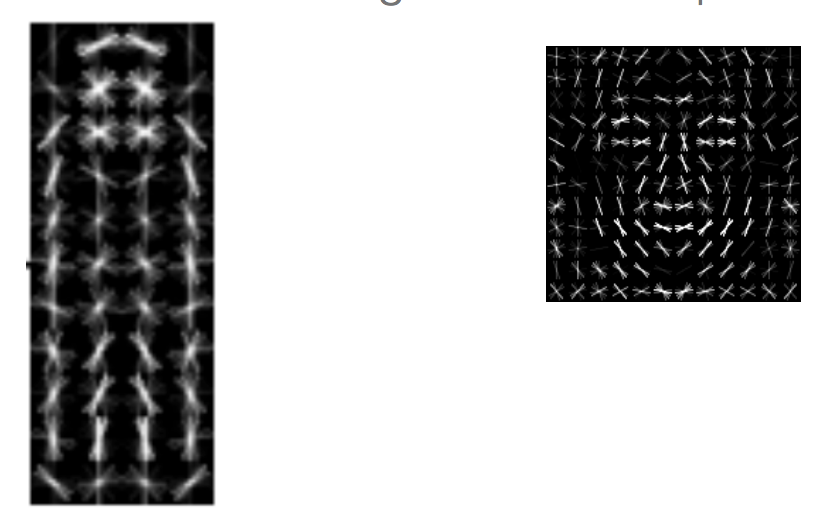 Six-component person model
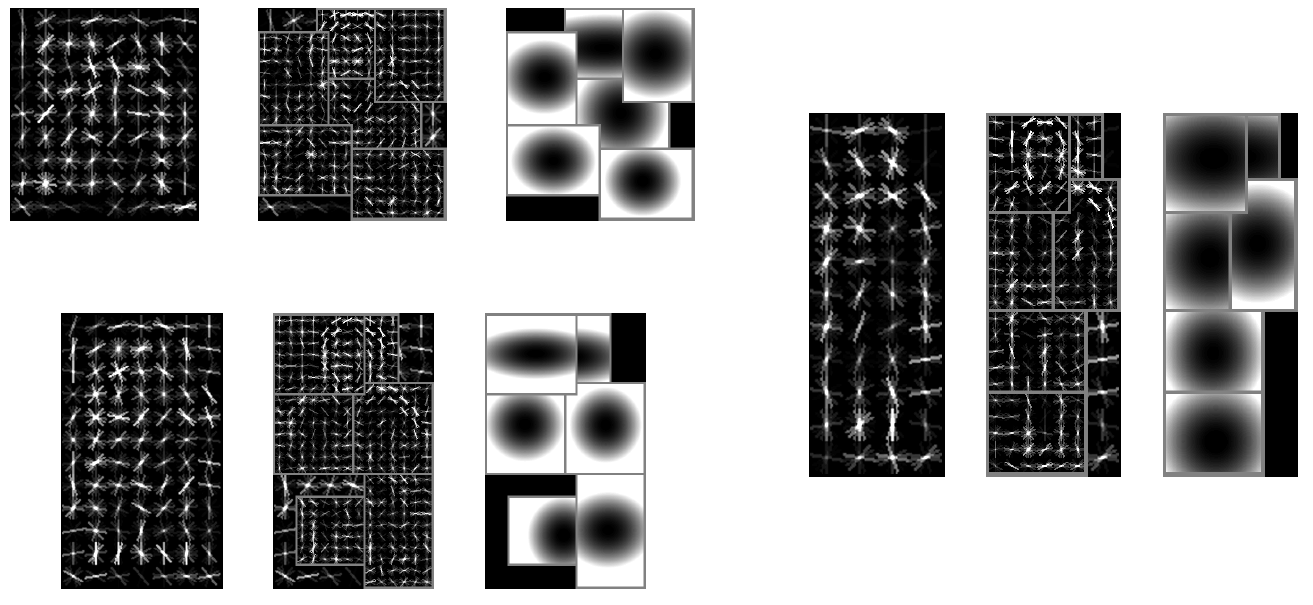 Six-component car model
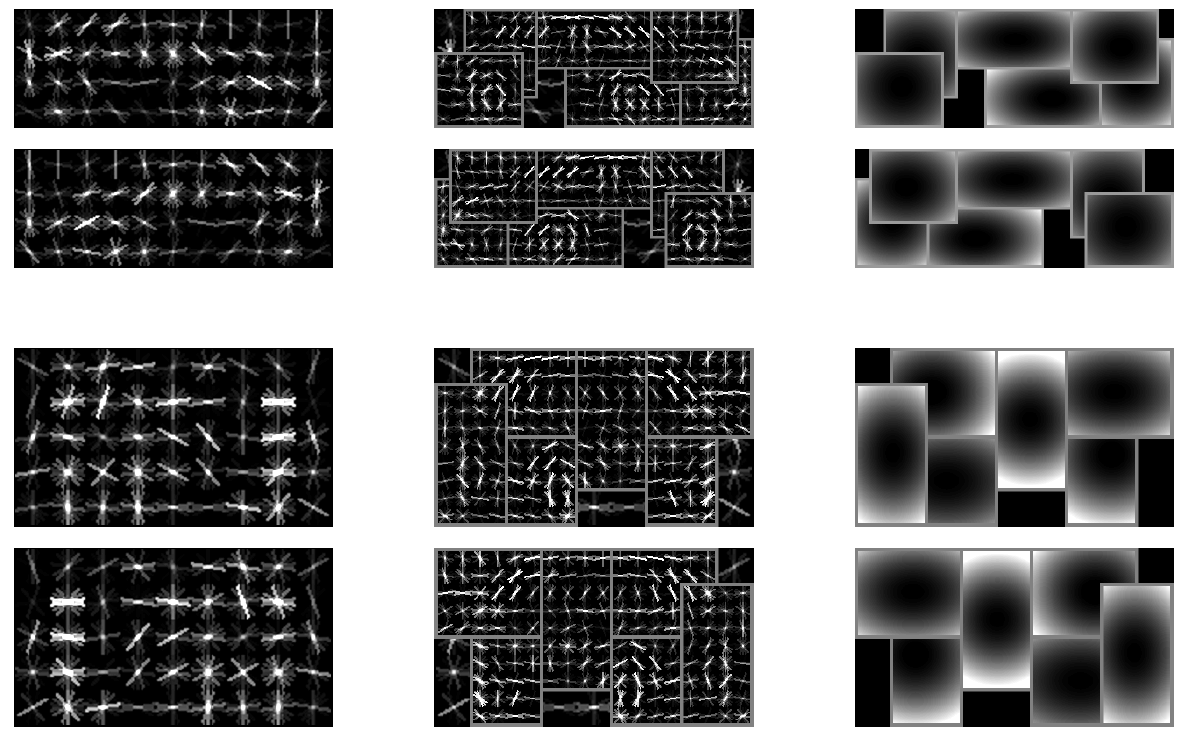 side view
frontal view
root filters (coarse)
part filters (fine)
deformation models
Remember from Dalal and Triggs
Deformable parts model
Deformable parts calculates a score for each part along with a global score
Calculating the score for a detection
The score for a detection is defined as the sum of scores for the global and part detectors minus the sum of deformation costs for each part.

This means that if a detection’s
parts are really far away from
where they should be, it’s 
probably a false positive.
Calculating the score for a detection
The score for a detection is defined as the sum of scores for the global and part detectors minus the sum of deformation costs for each part.
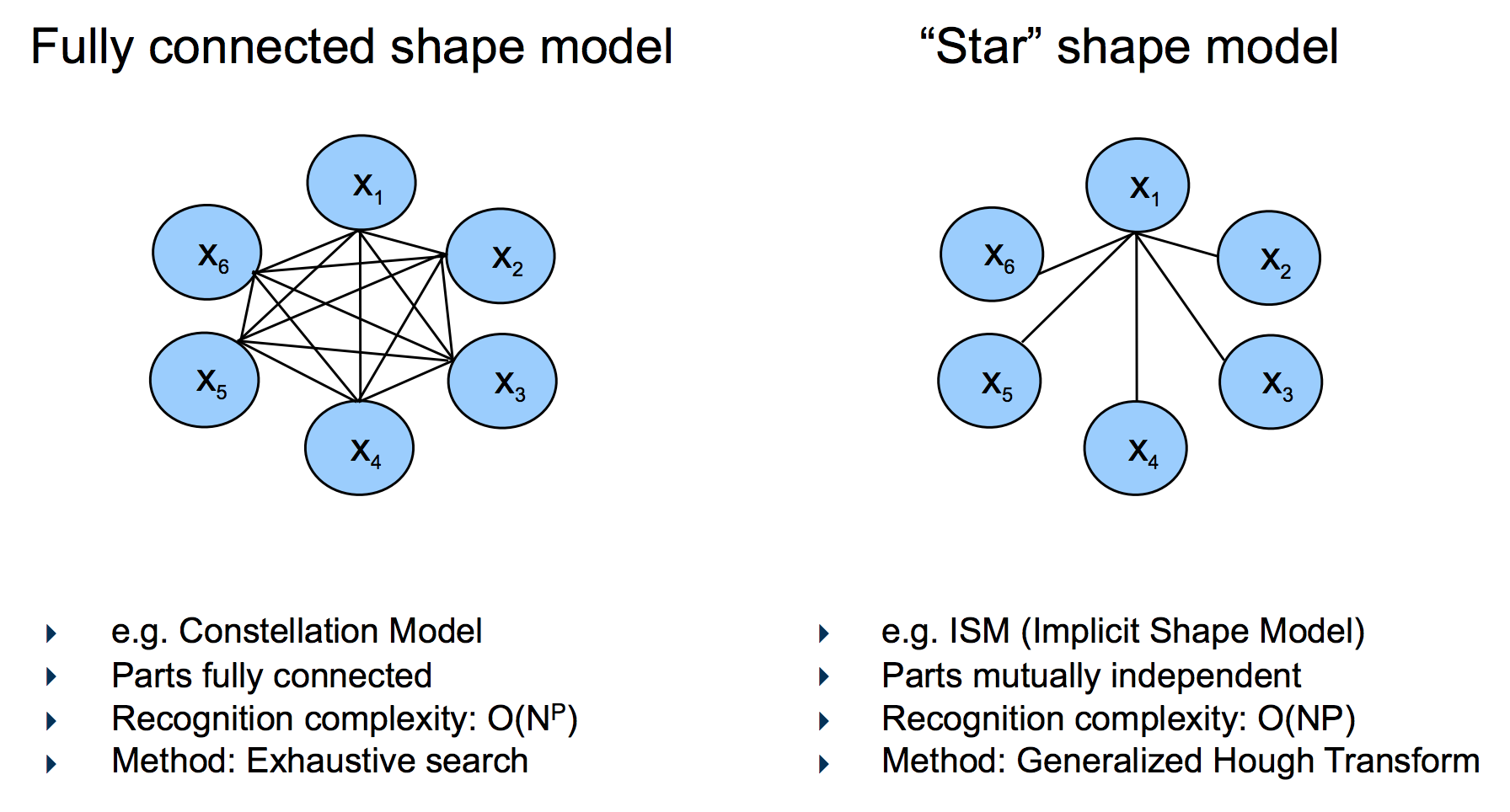 Calculating the score for a detection
The score for a detection is defined as the sum of scores for the global and part detectors minus the sum of deformation costs for each part.
Calculating the score for a detection
Scores for each part filter + global filter (similar to Dalal and Triggs).
Calculating the score for a detection
Calculating the score for a detection
Detection pipeline
So, to make a detection, we use the sliding window technique and with the global and part filters. 

To score a detection, we accumulate the global and part scores and penalize the deformation of the parts.
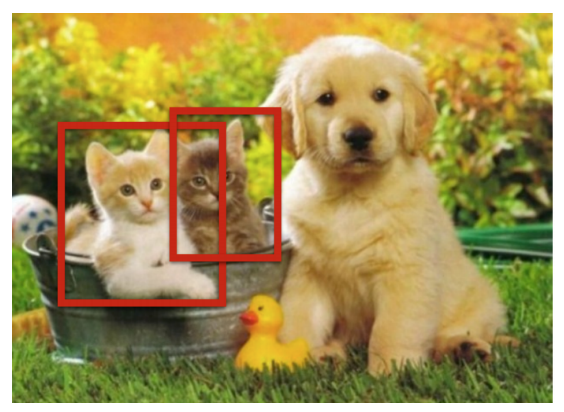 Overall detection pipelineLet’s break this down
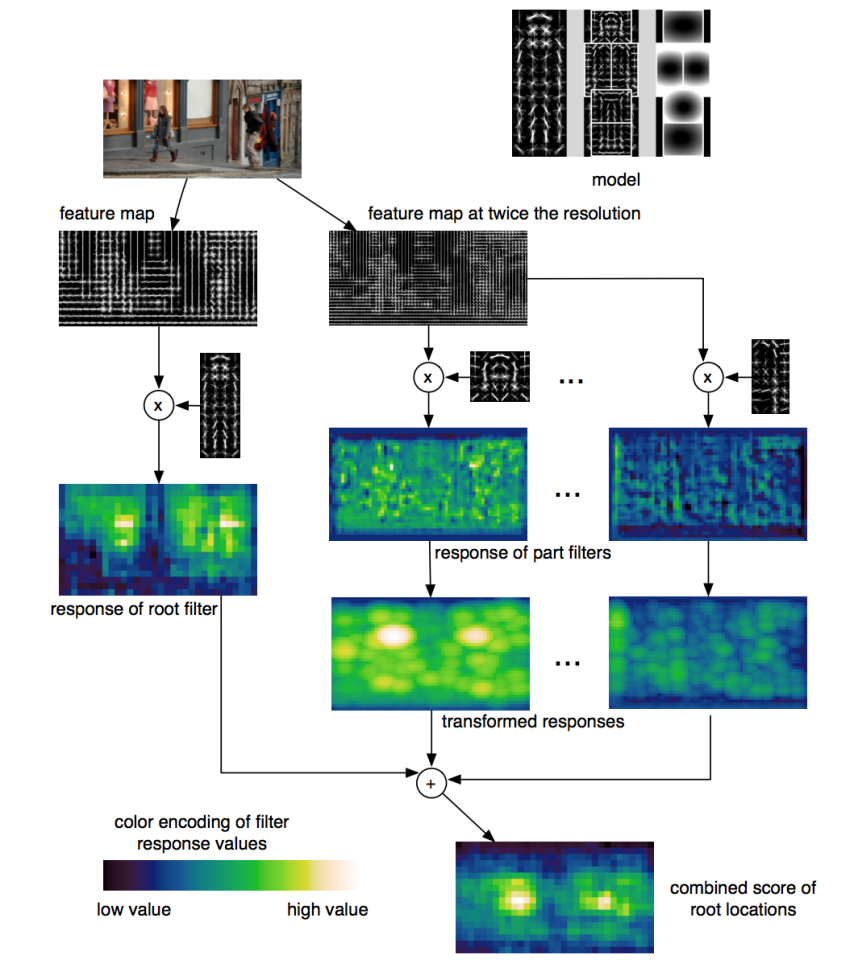 Detection pipeline
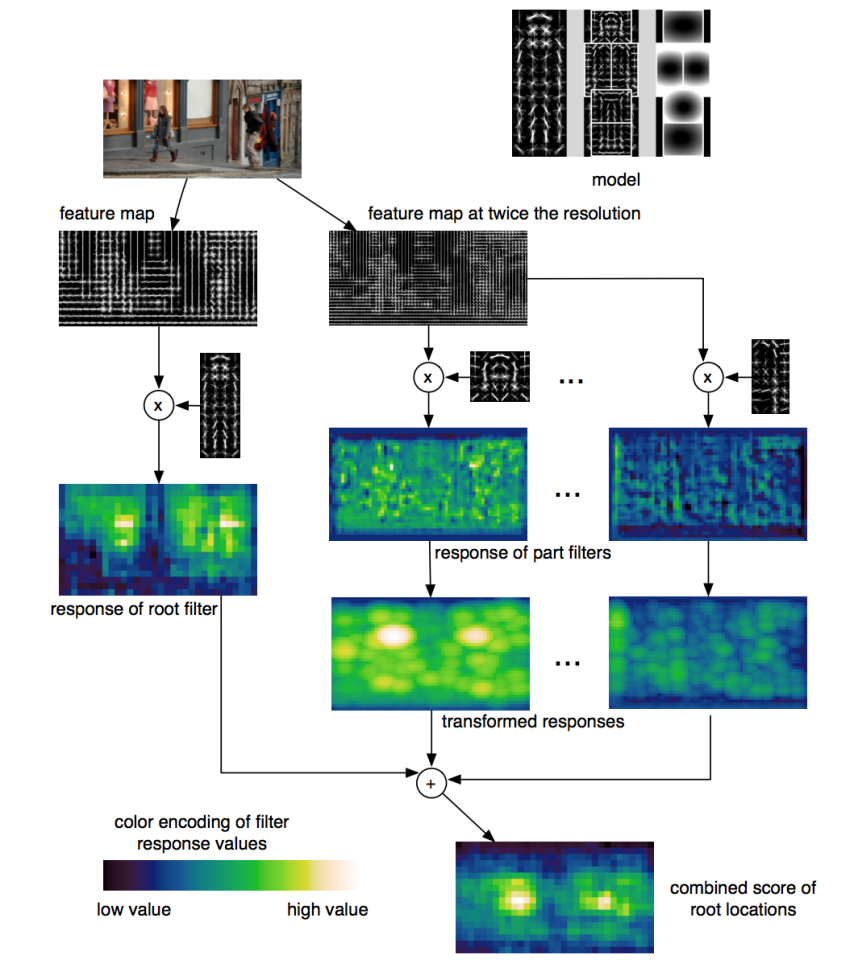 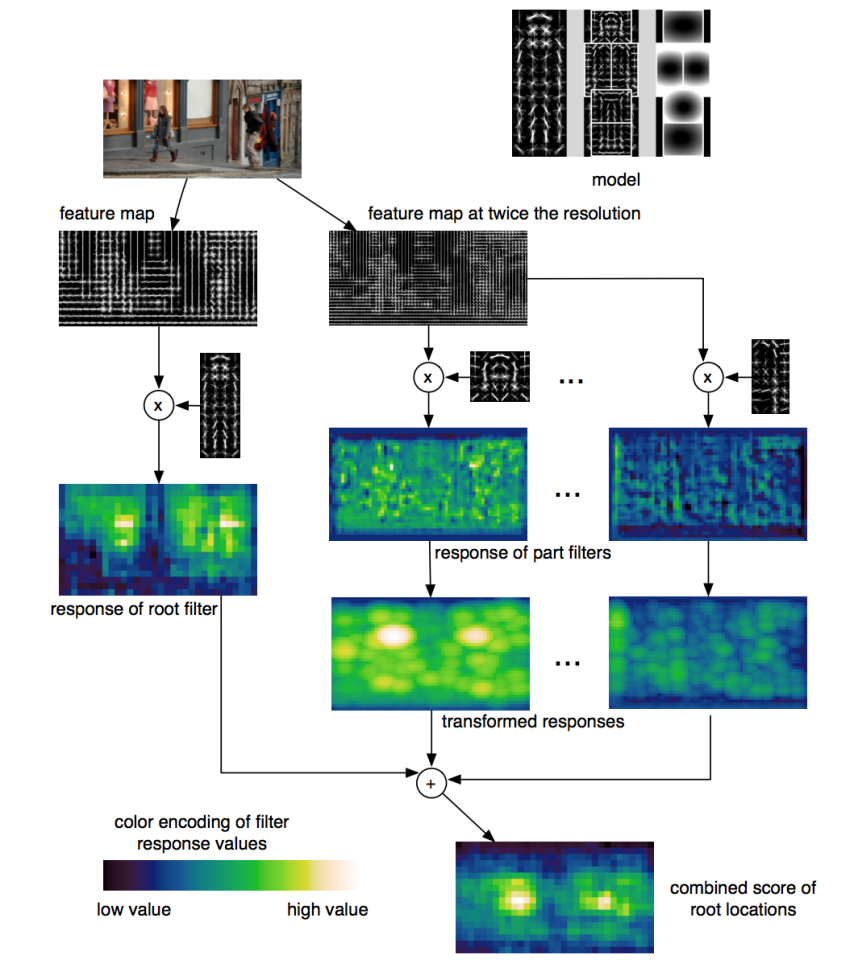 Detection pipeline
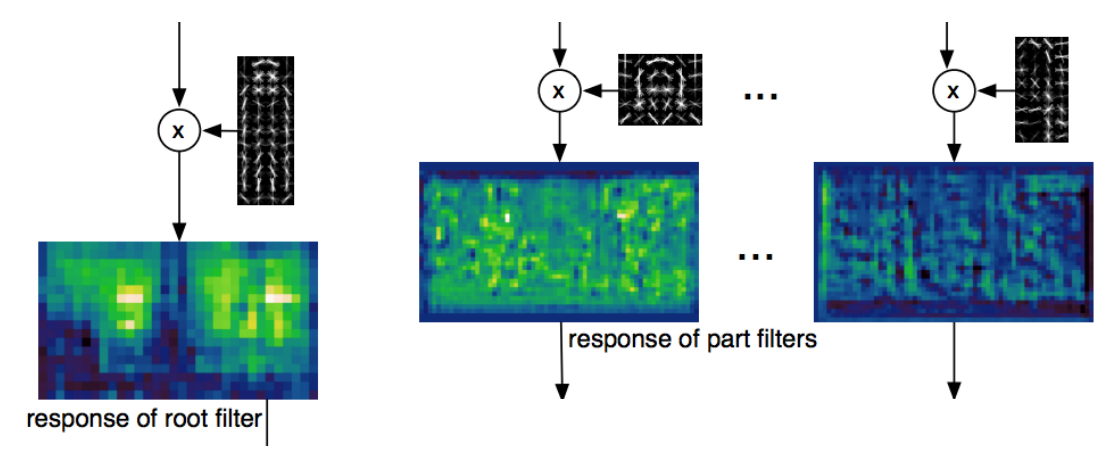 Accounting for Spatial cost with a Transformation
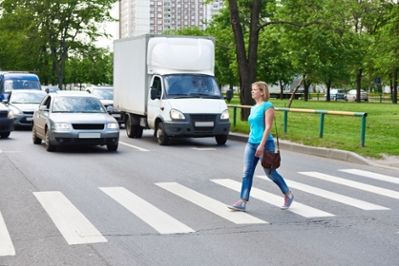 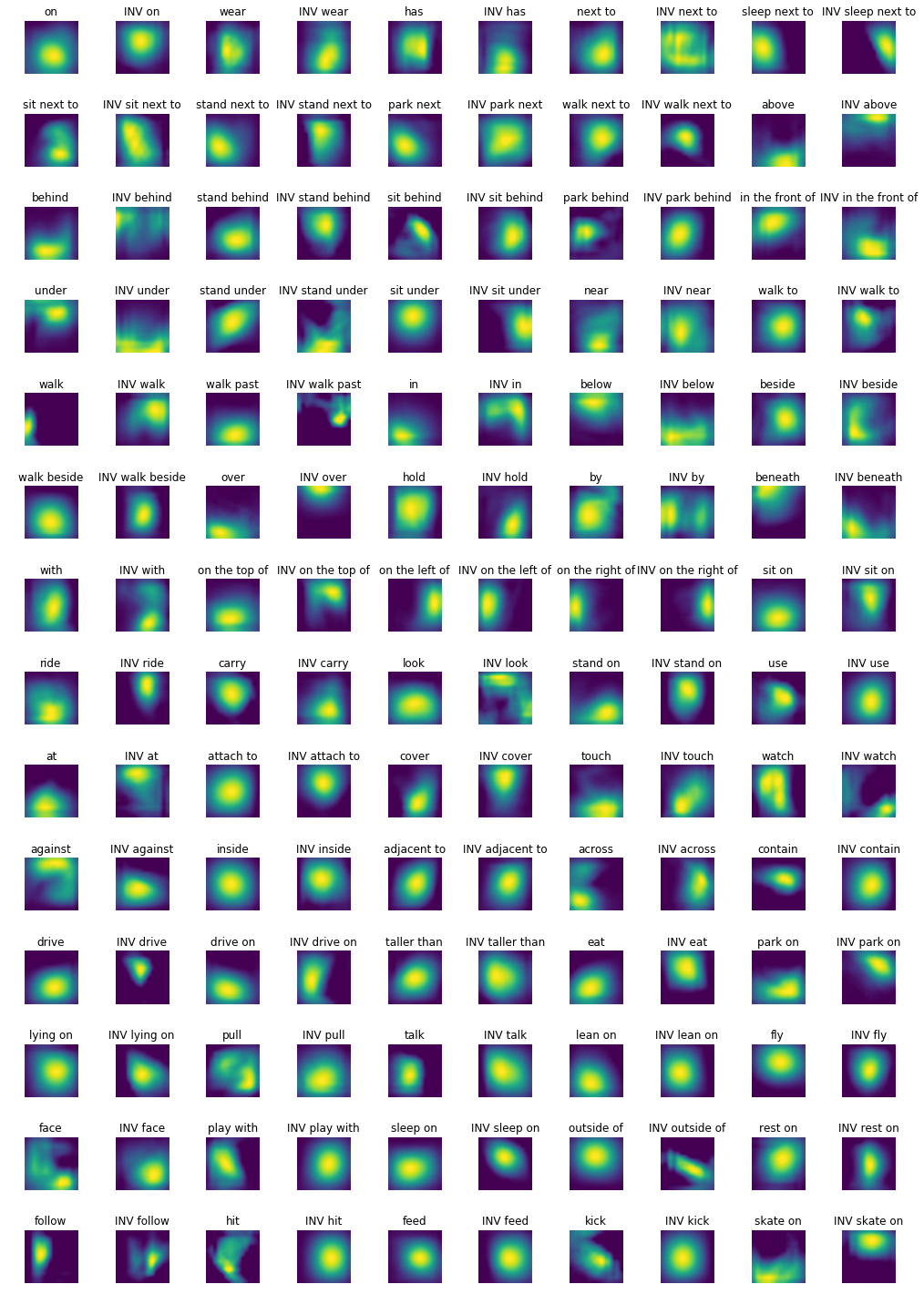 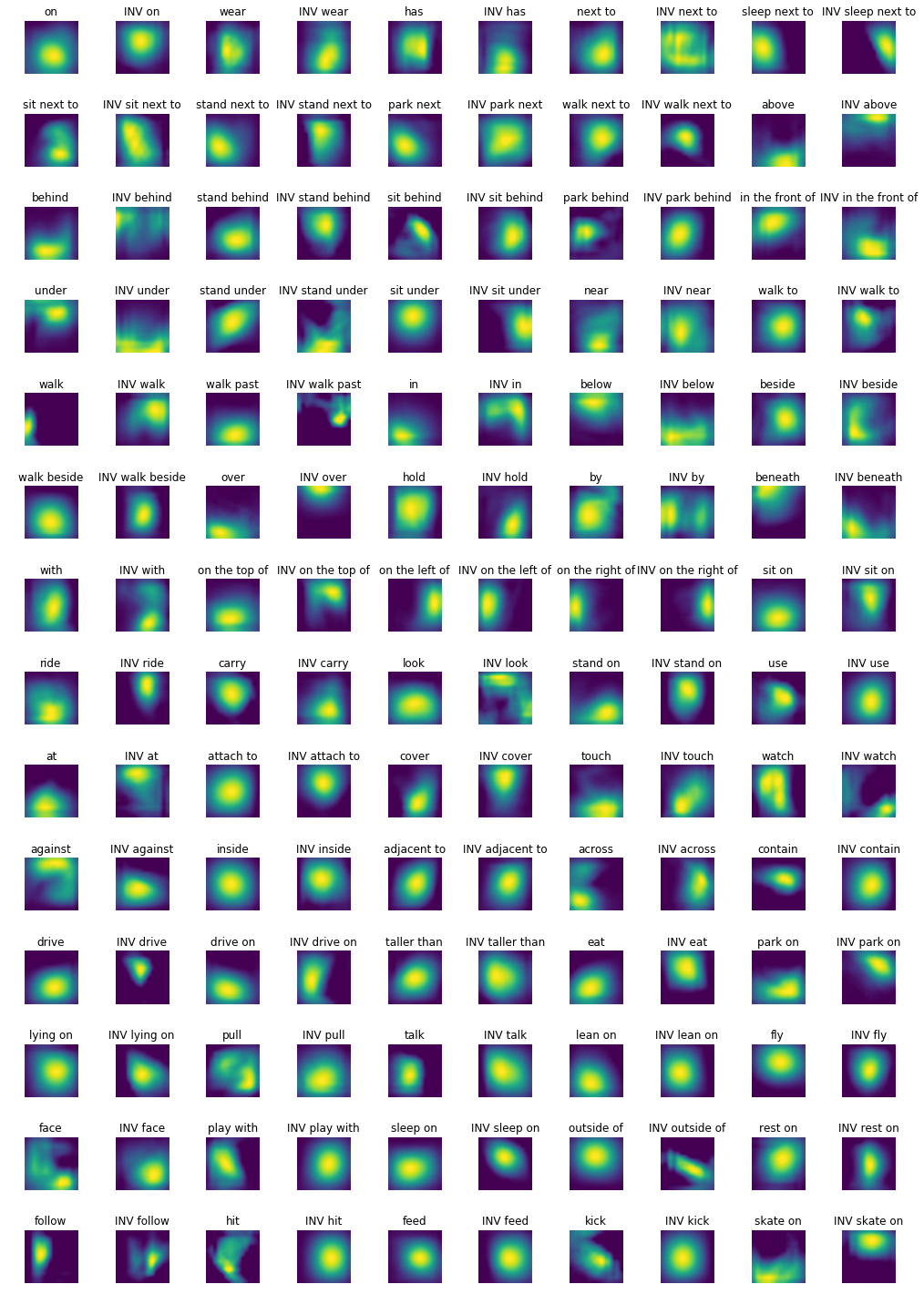 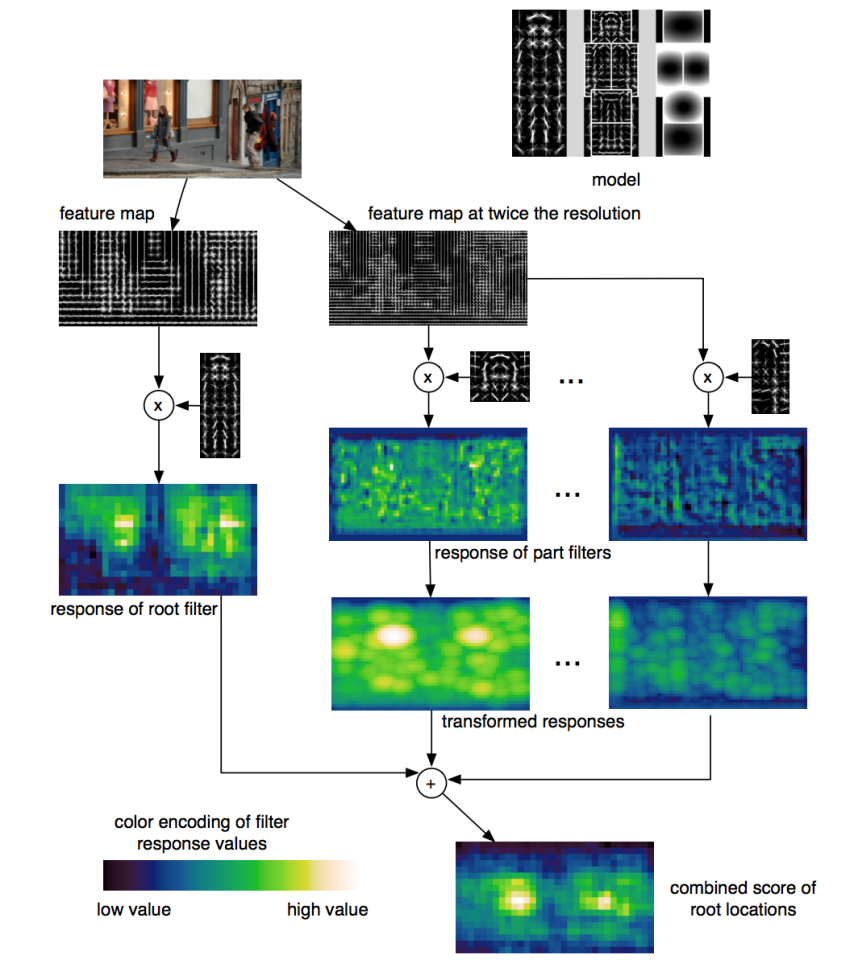 Detection pipeline
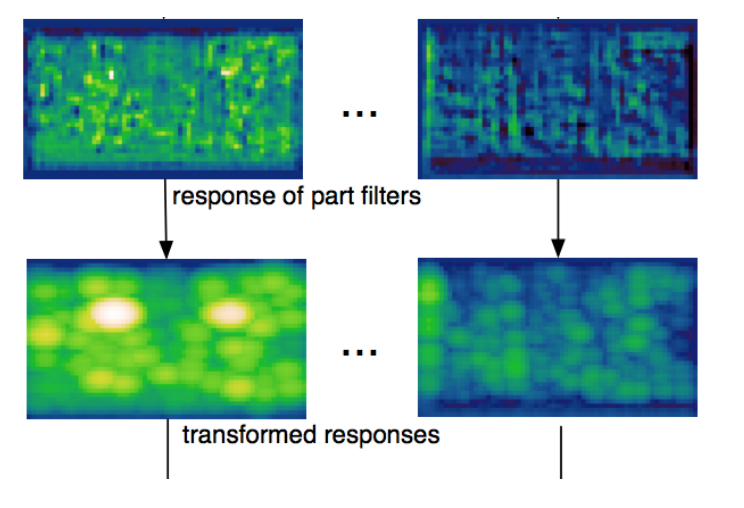 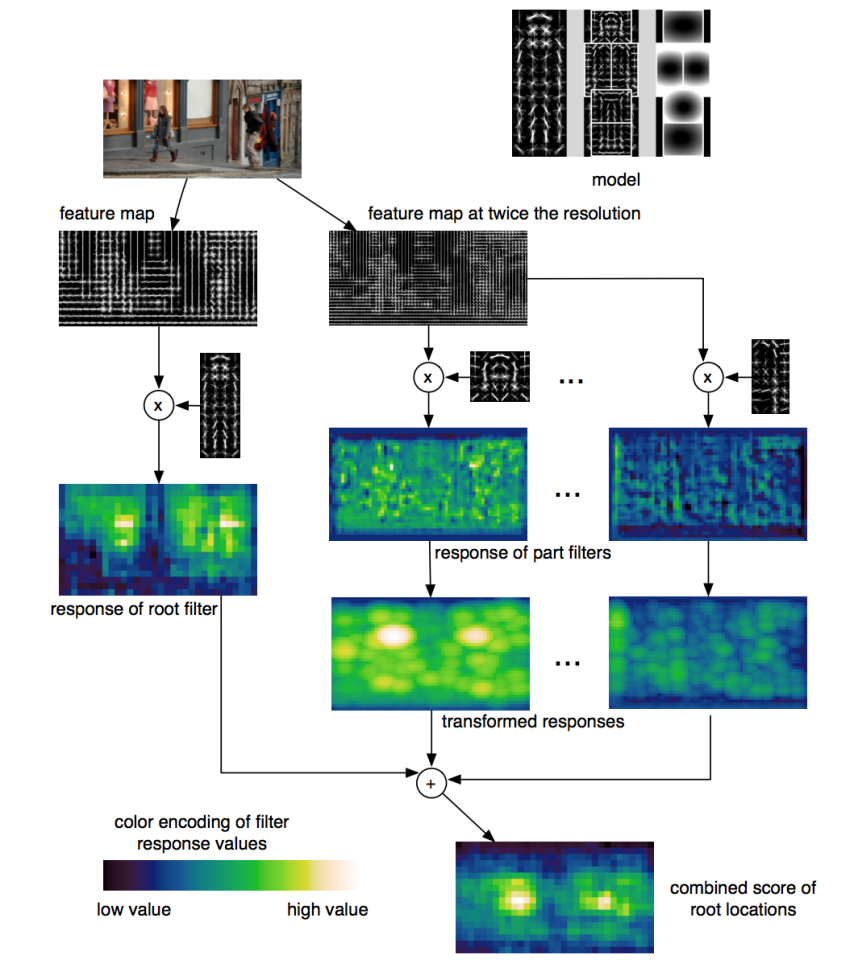 Detection pipeline
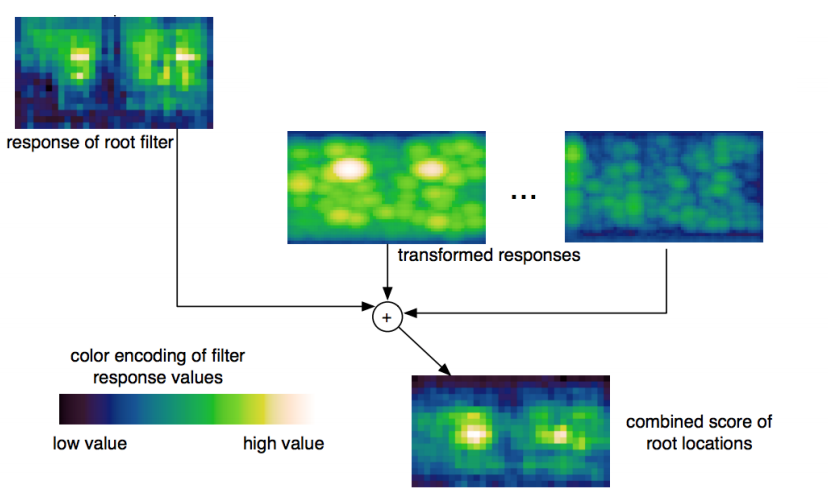 DPM - bicycle
DPM - person
DPM - bottle
Results – car detection
Results – Person detection
Results – horse detection
DPM - discussion
Approach 
Manually selected set of parts - Specific detector trained for each part 
Spatial model trained on part activations 
Evaluate joint likelihood of part activations 
Advantages 
Parts have intuitive meaning.
Standard detection approaches can be used for each part.
Works well for specific categories. 
Disadvantages 
Parts need to be selected manually 
Semantically motivated parts sometimes don’t have a simple appearance distribution 
No guarantee that some important part hasn’t been missed 
When switching to another category, the model has to be rebuilt from scratch.
Extensions - From star shaped model to constellation model
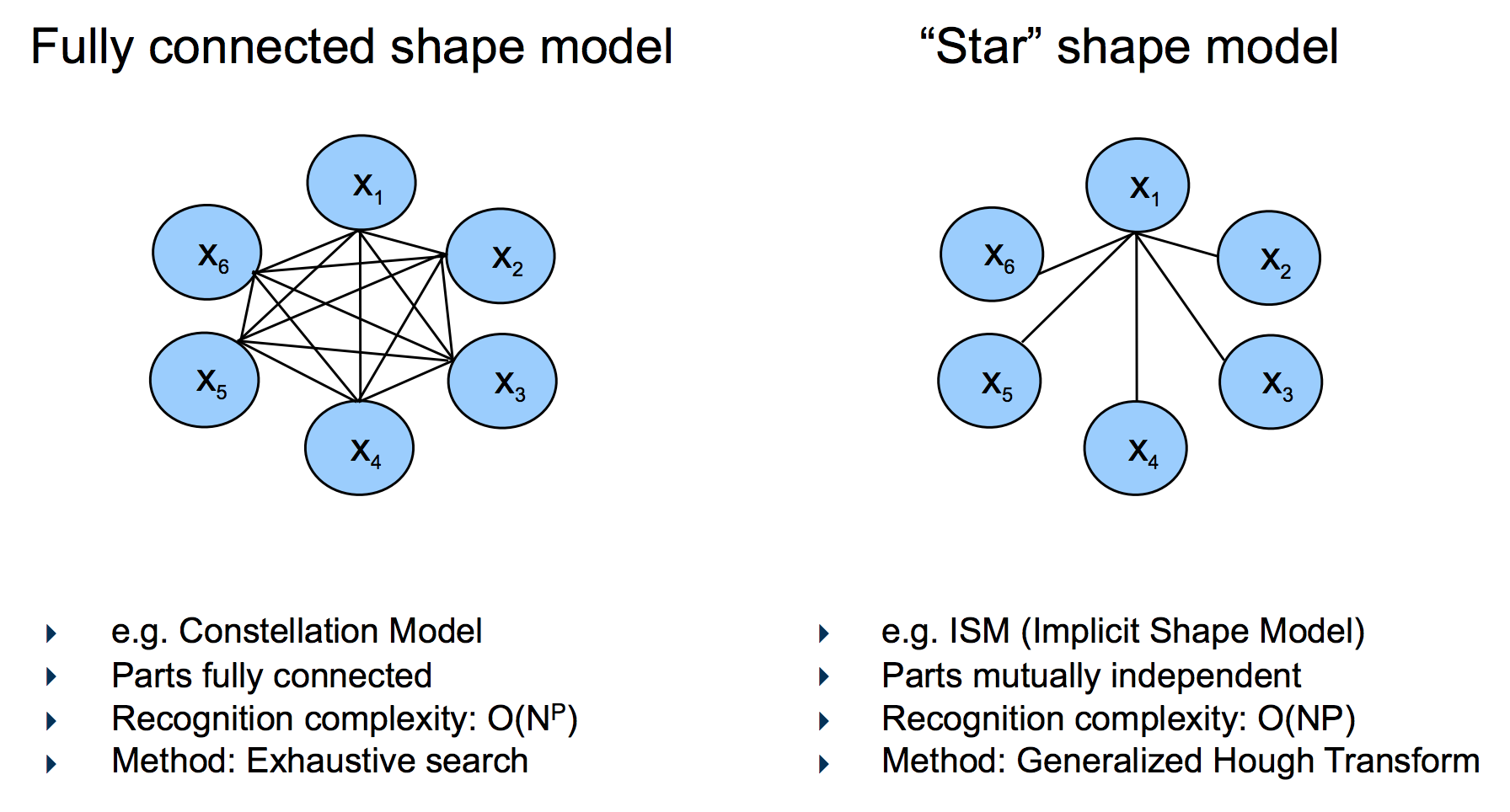 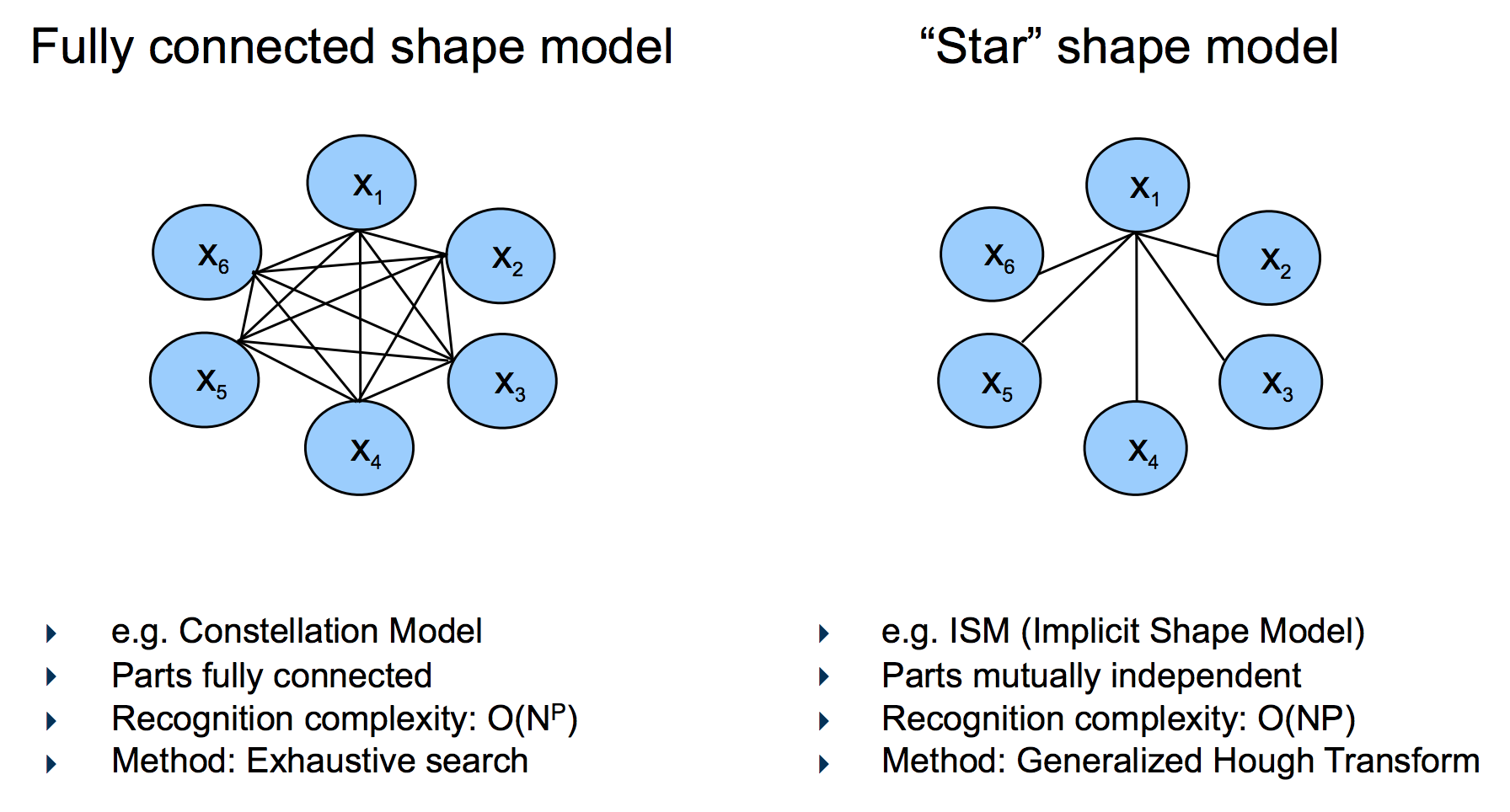 What we have learned today
Object detection
Task and evaluation
A simple detector
Deformable parts model